Obras 2018.
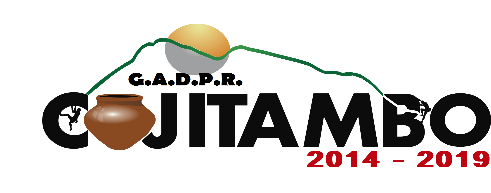 Recuperación de la vía alterna Azogues Deleg.
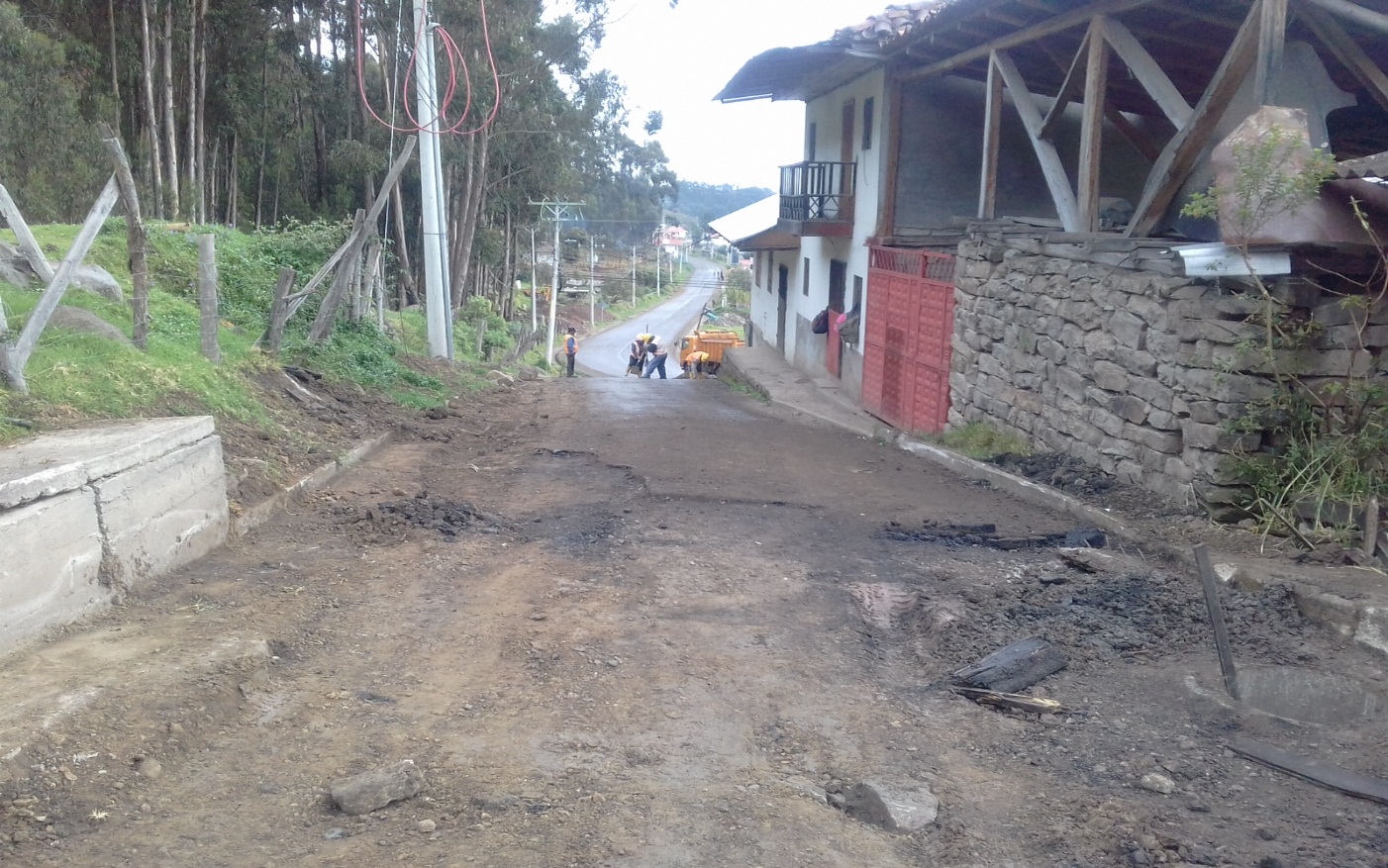 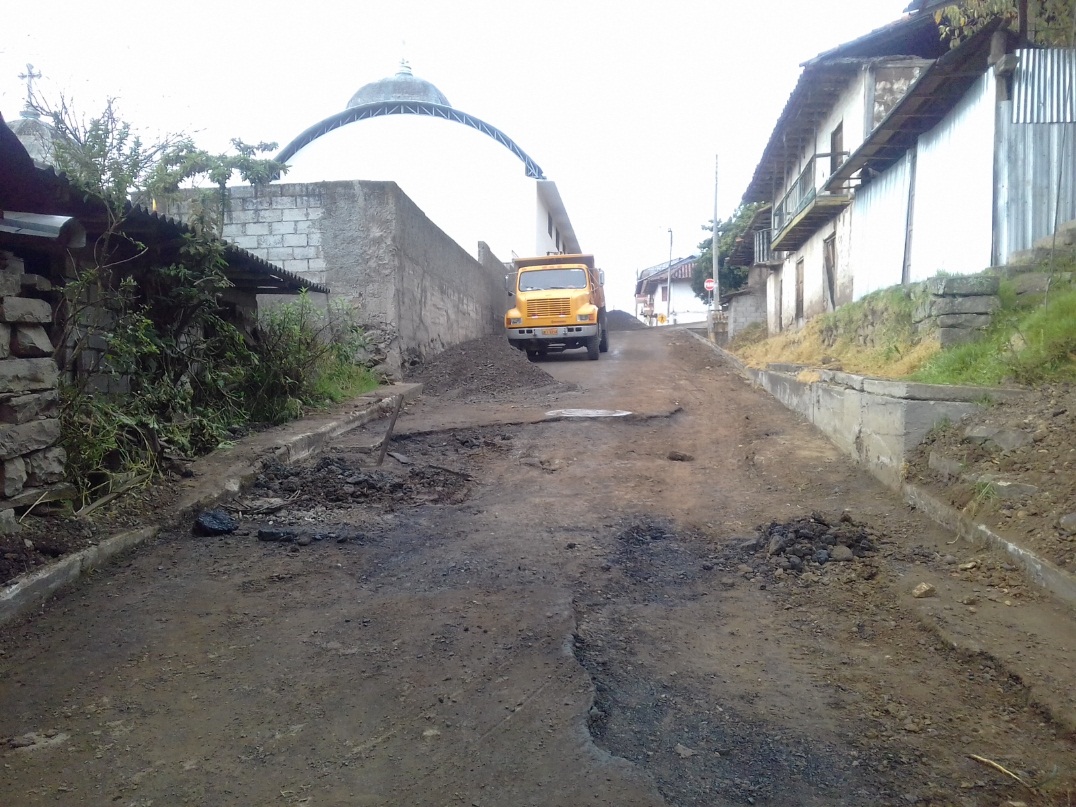 Recuperación de derecho de quebrada en Pizhumaza bajo
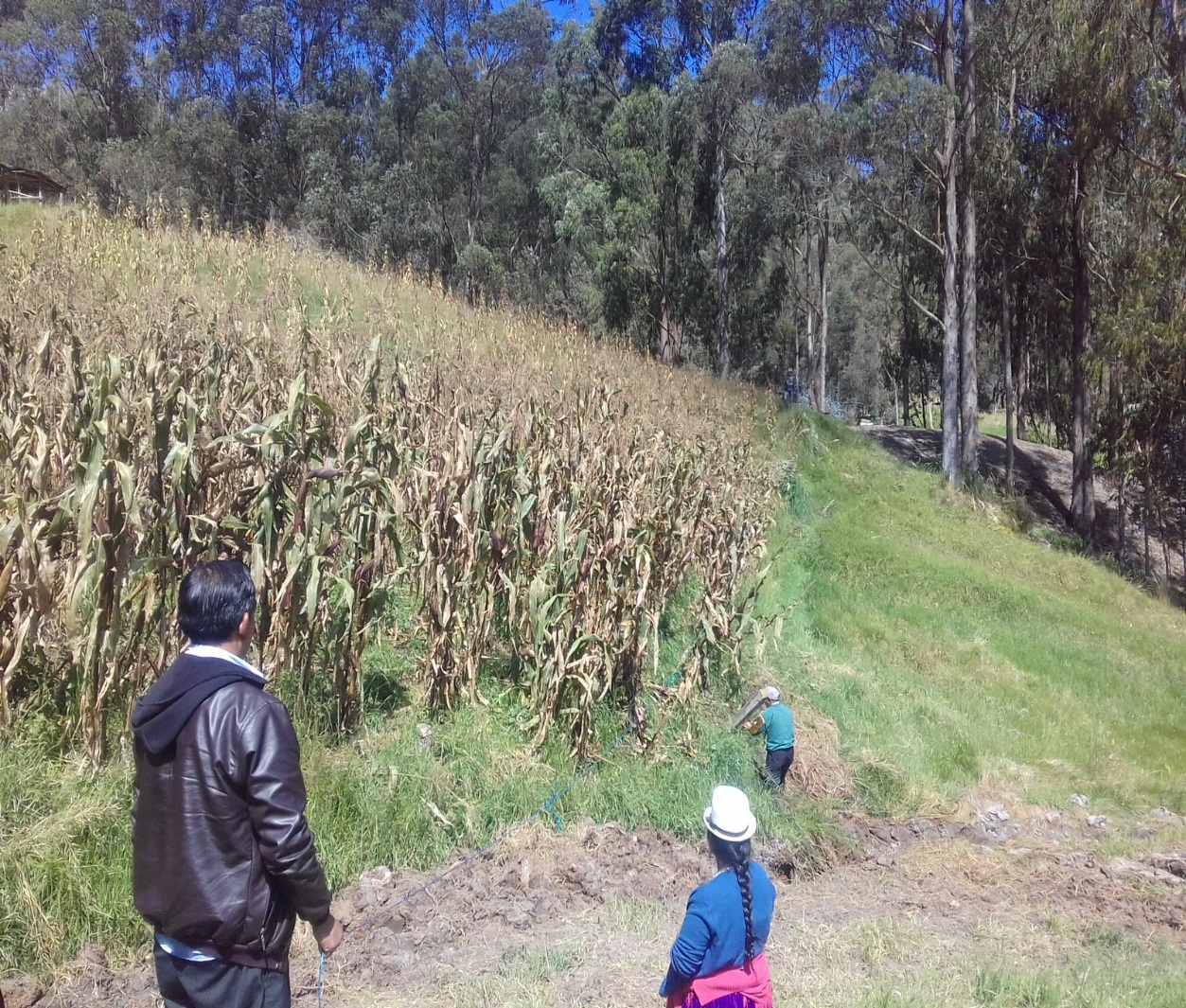 PRESENTACION DE LA FIESTA DEL MAIZ EN GUAYAQUIL
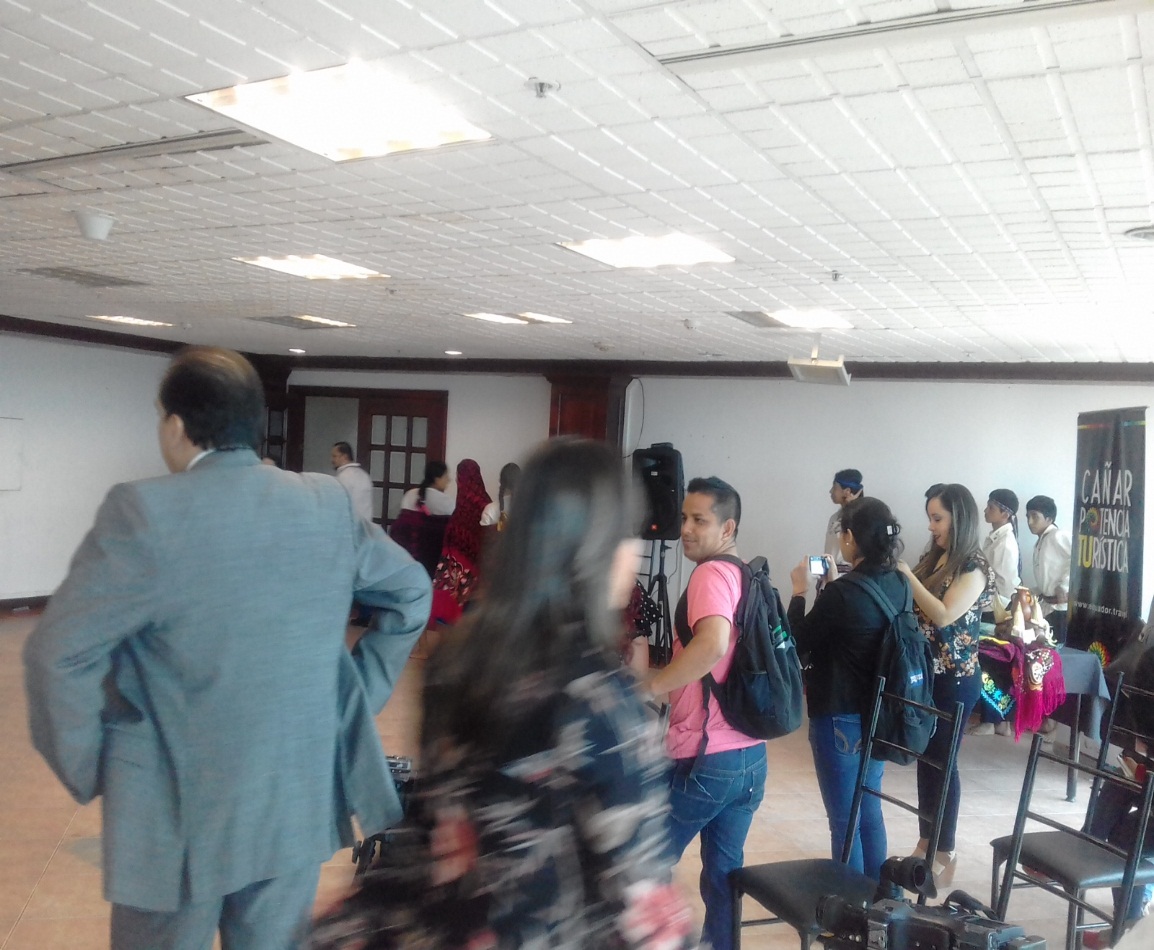 TALLER PNUD-QHAPAC ÑAN. (INGAPIRCA)
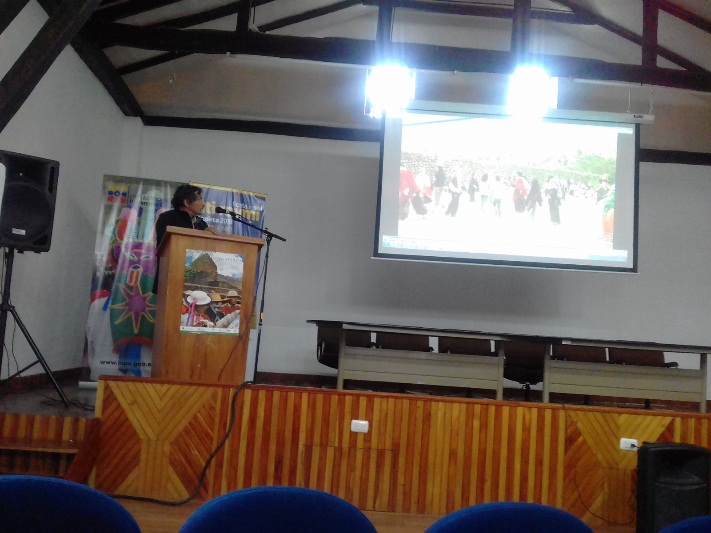 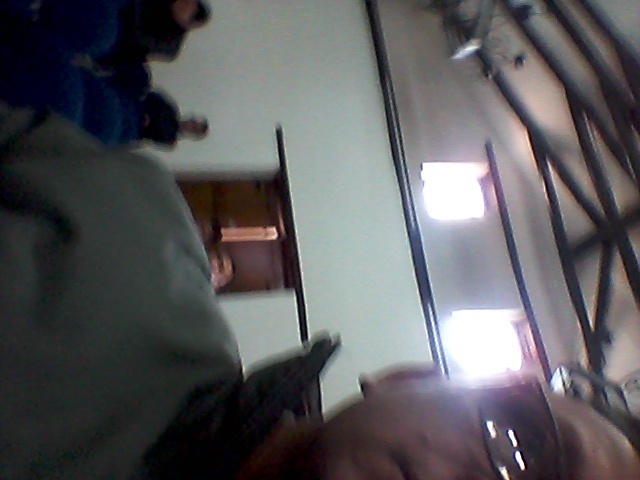 FIESTA DEL MAIZ 2018.
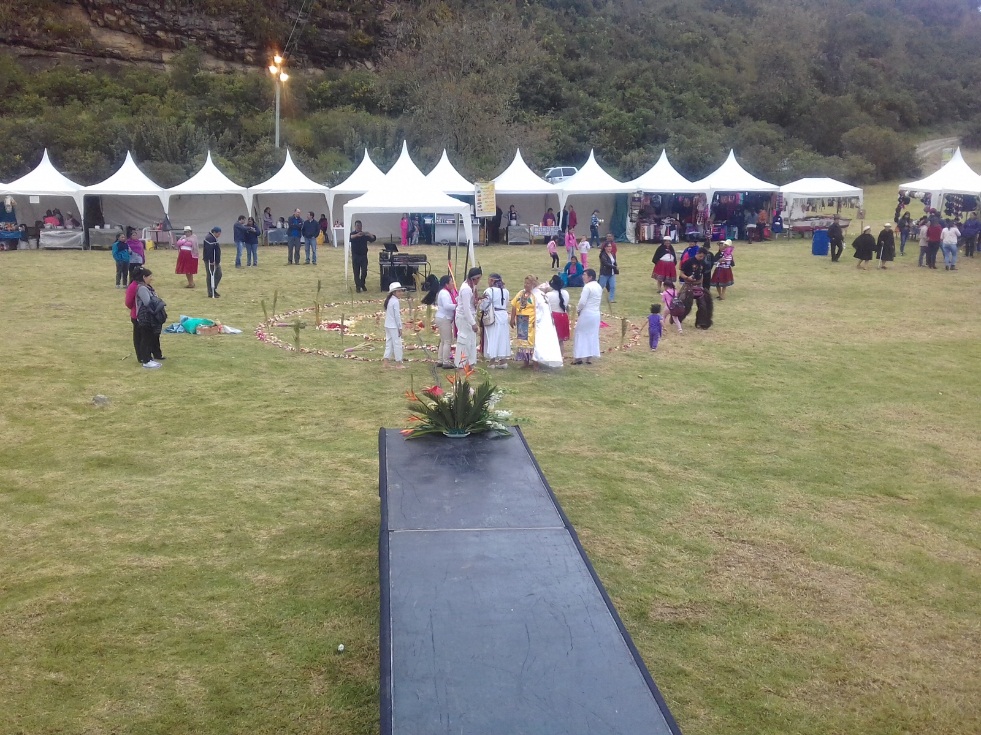 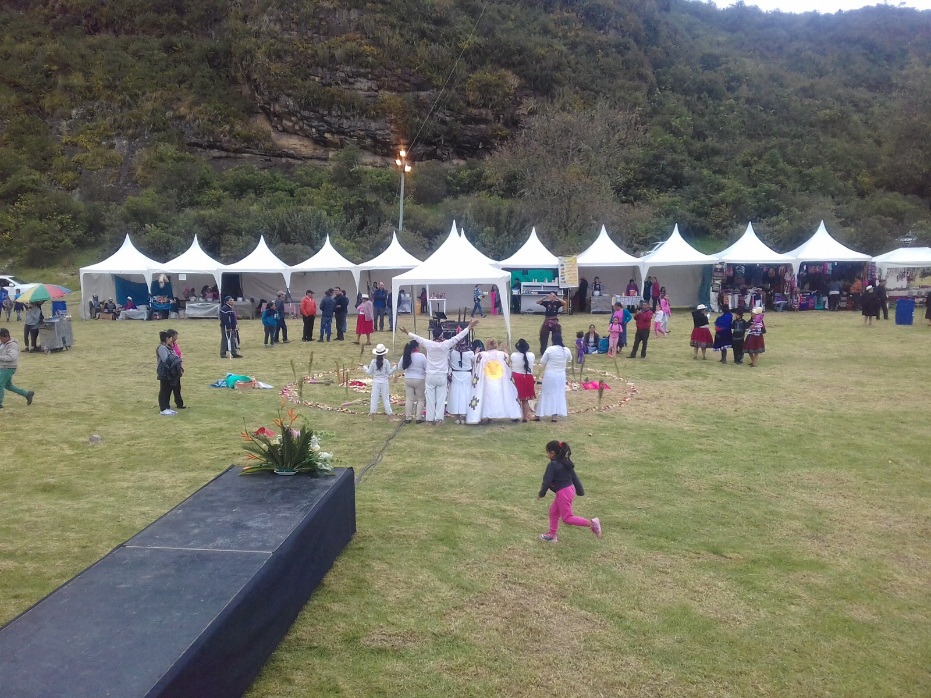 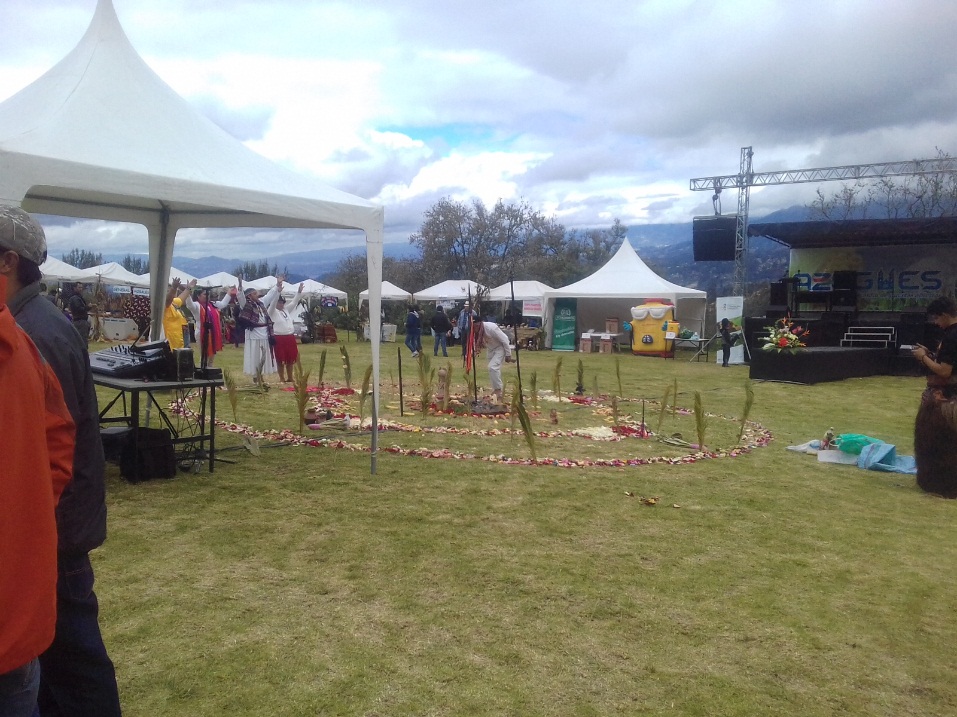 COORDINACIÓN  DEL ALCANTARILLADO DE PILLCOMARCA
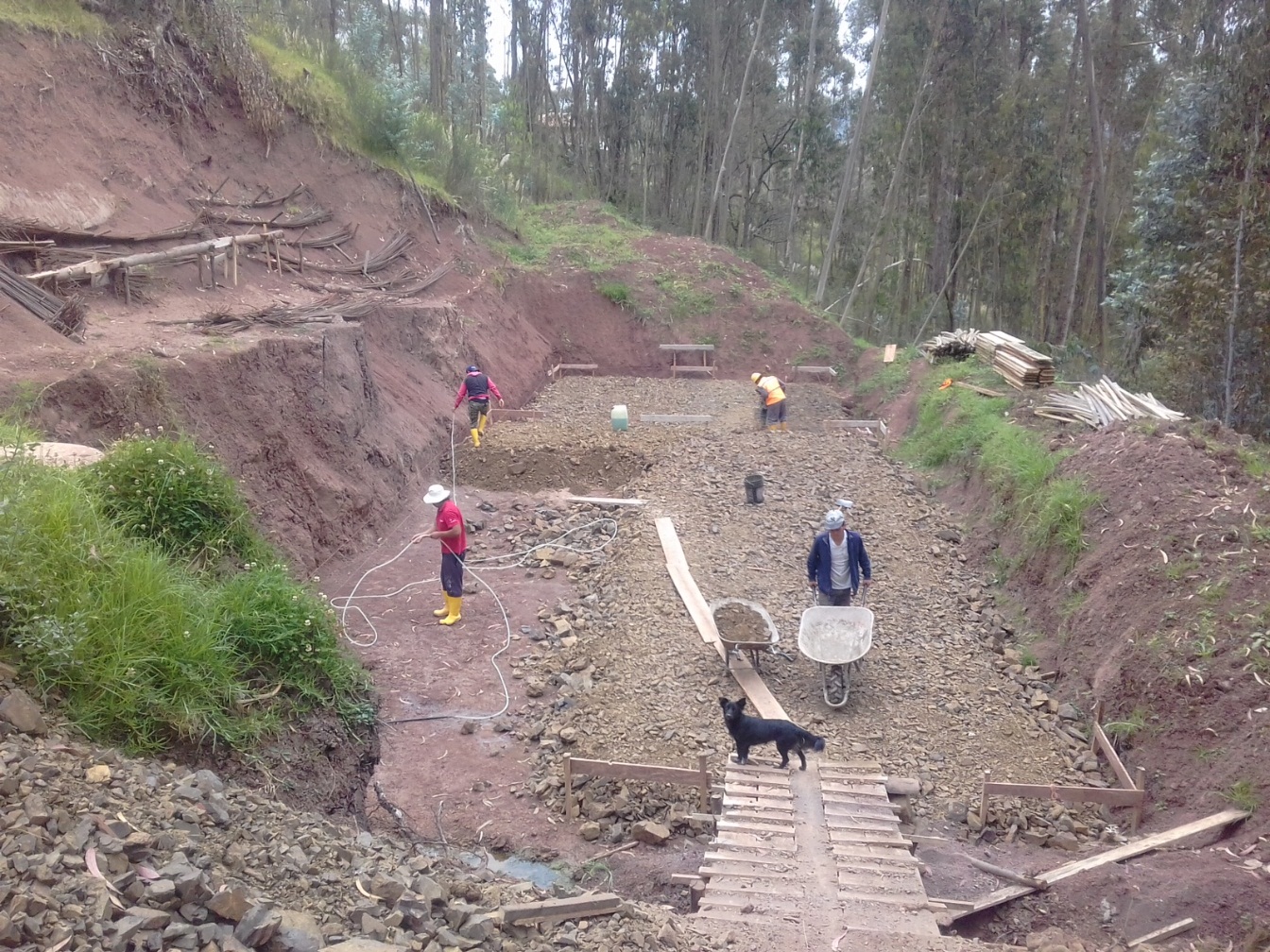 COORDINACION PNUD - INPC PROYECTO BAT. SANITARIAS EN EL COMPLEJO ARQUEOLOGICO.
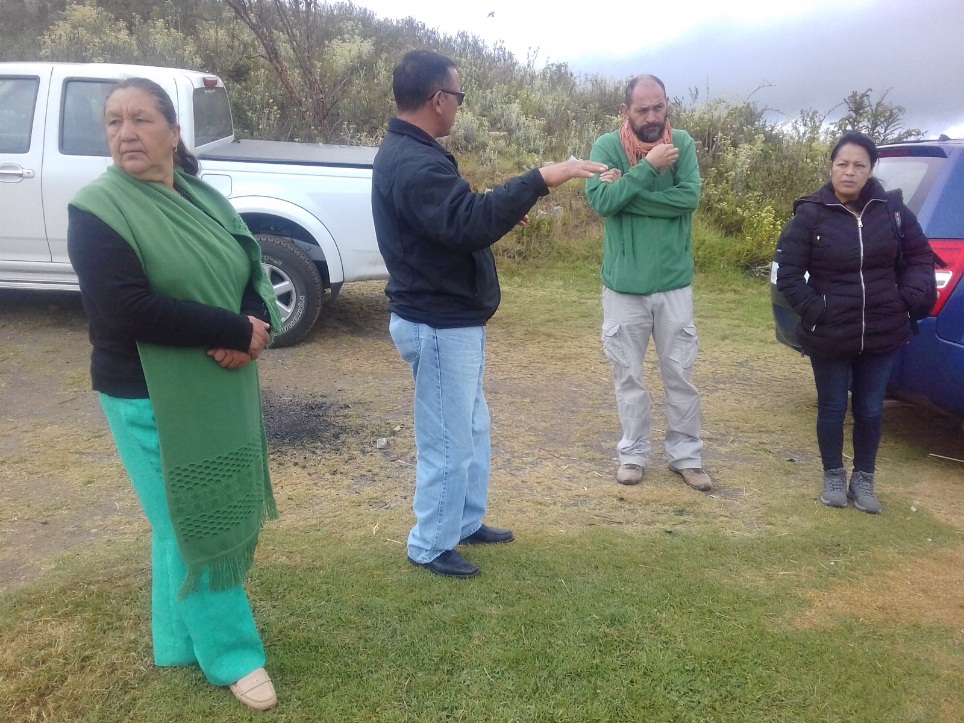 COORDINACION DE LASTRADOS DE VIAS
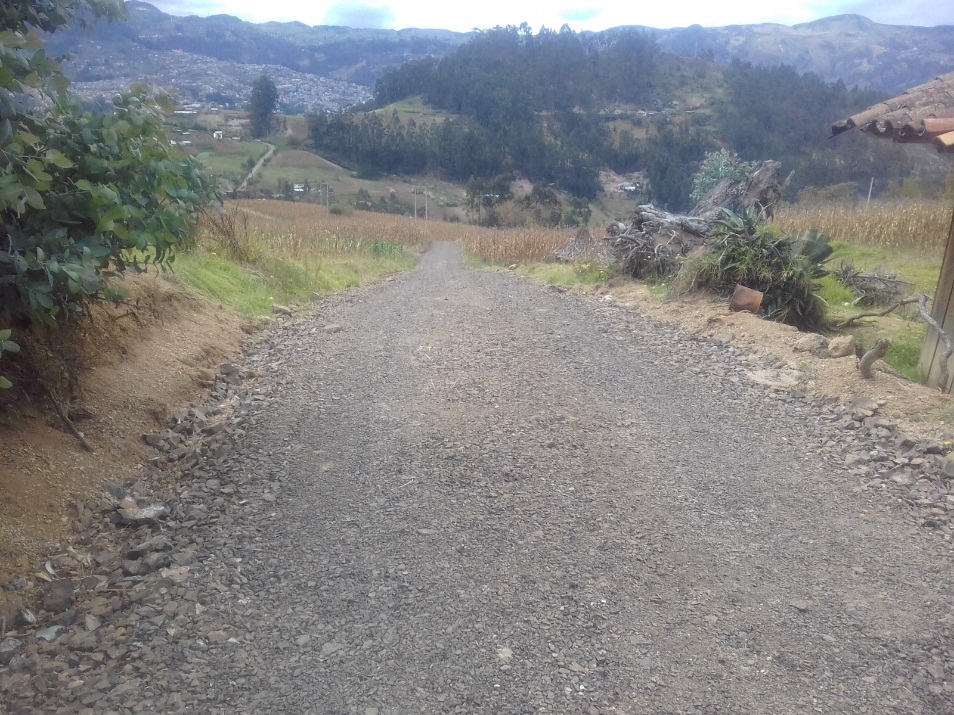 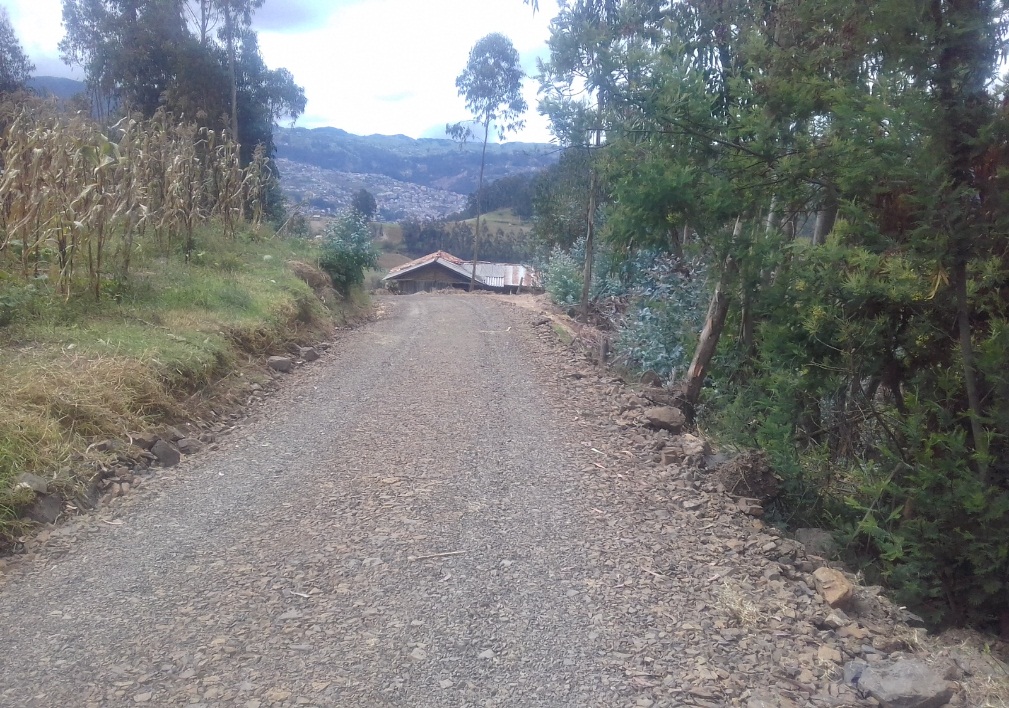 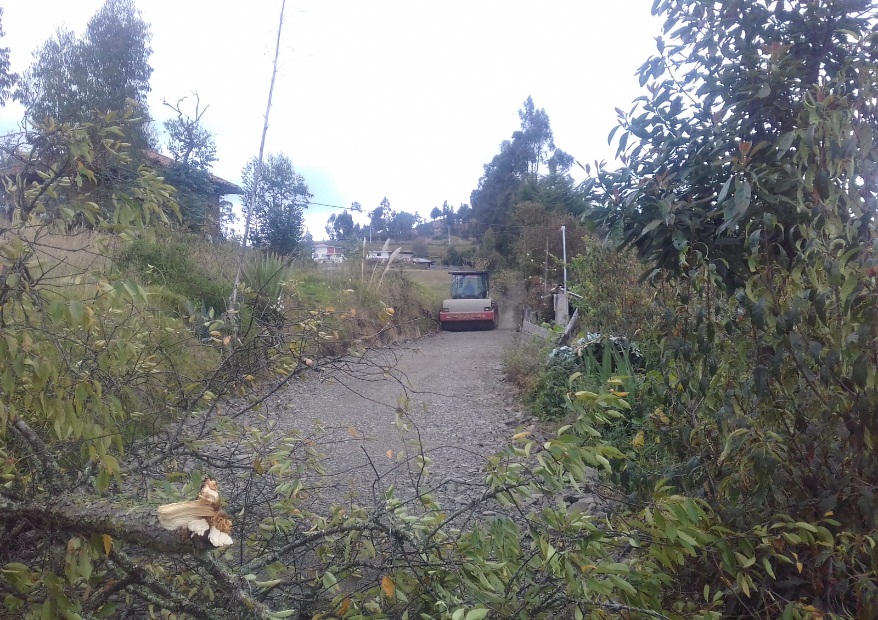 CONSTRUCCION DE ATARJEA EN COCHAHUAYCO
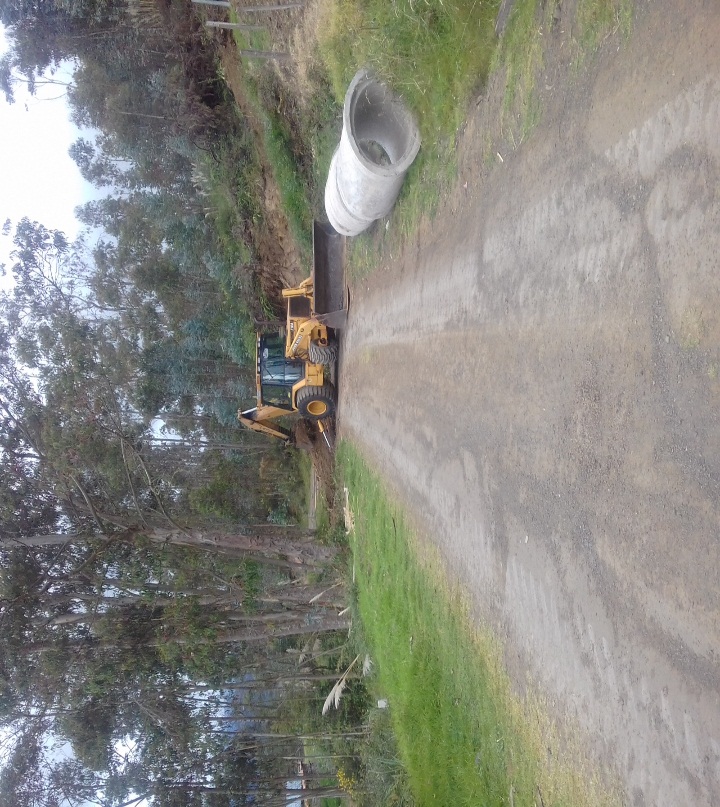 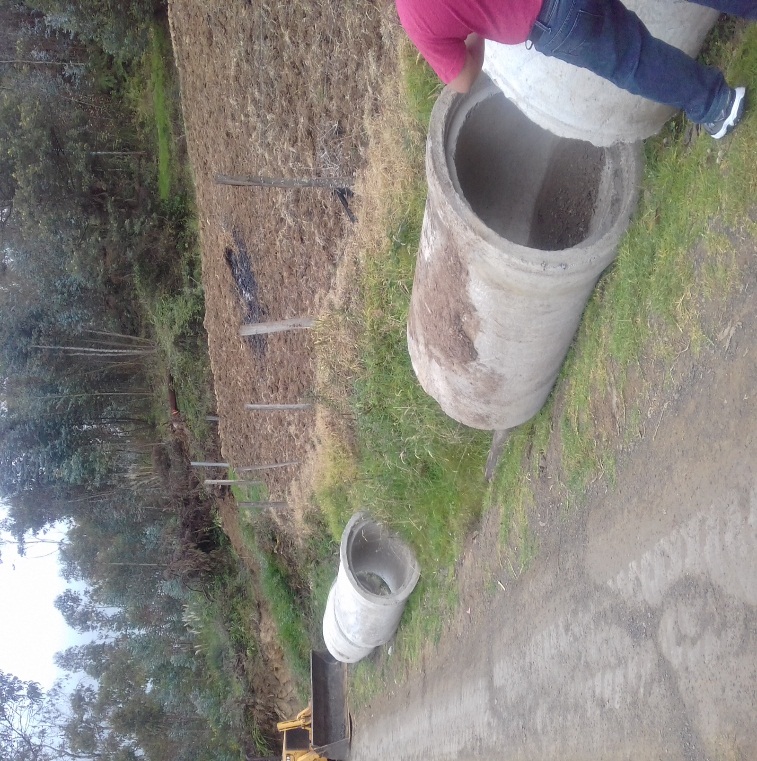 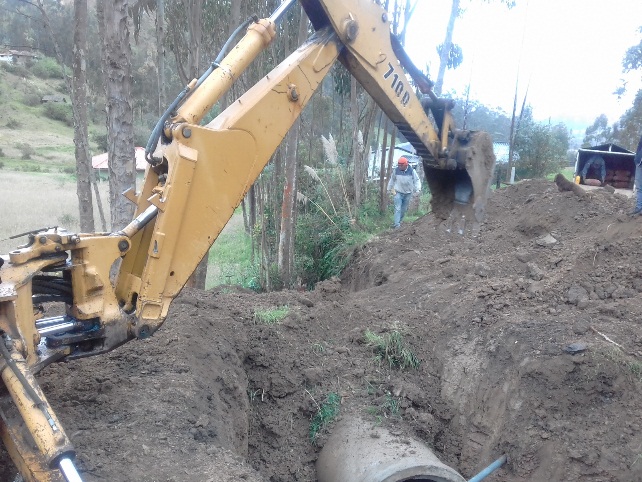 APOYO A ESCUELITAS DE FUTBOL
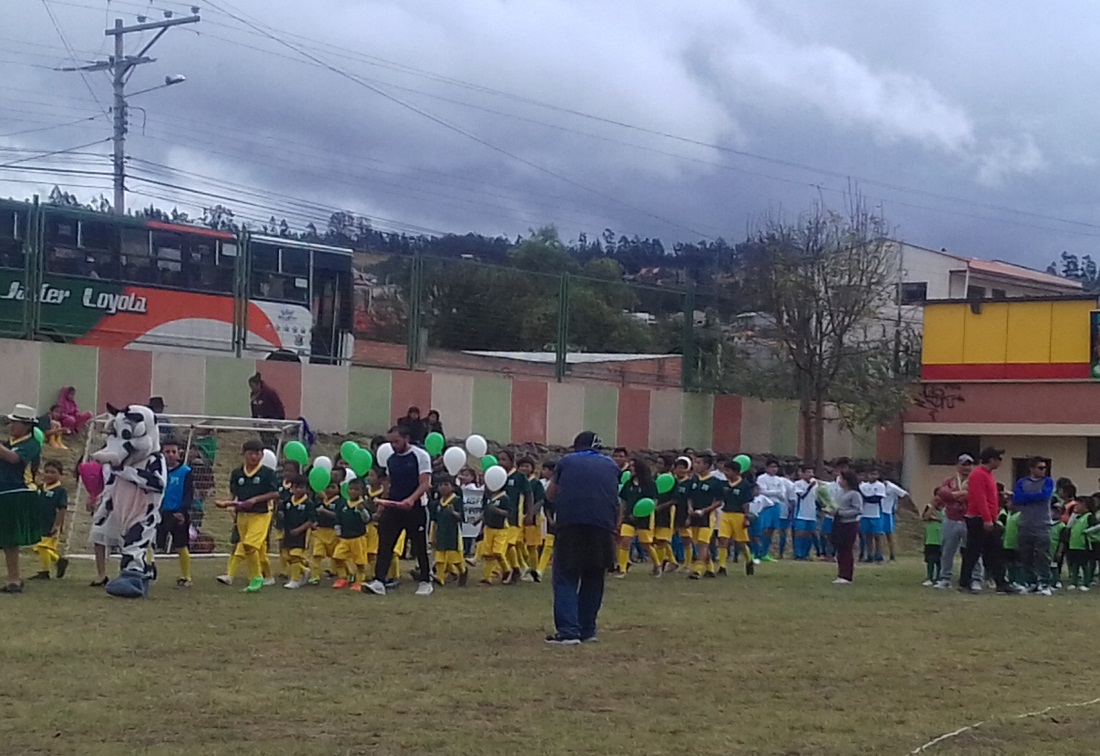 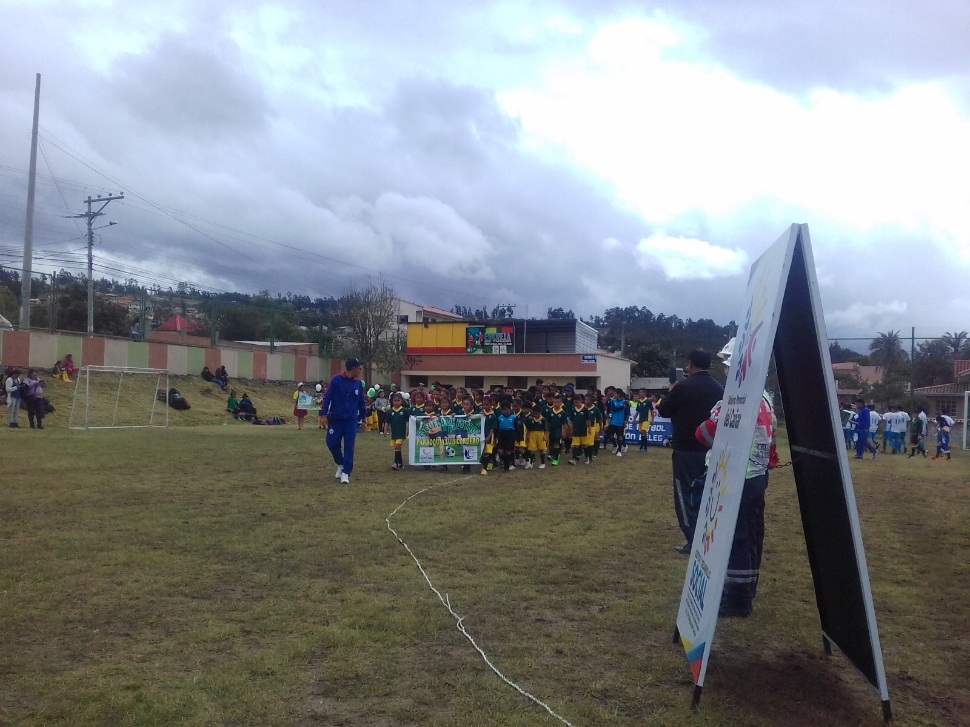 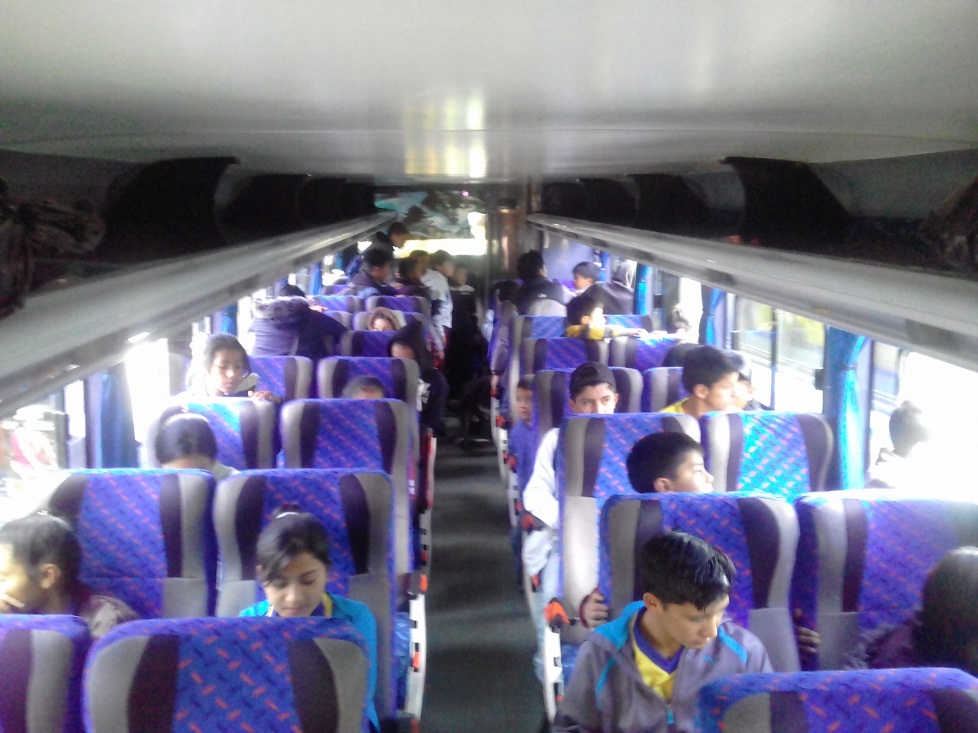 APOYO A COMUNIDAD DE PILLCOMARCA EN TRABAJOS DE ALCANTARILLADO
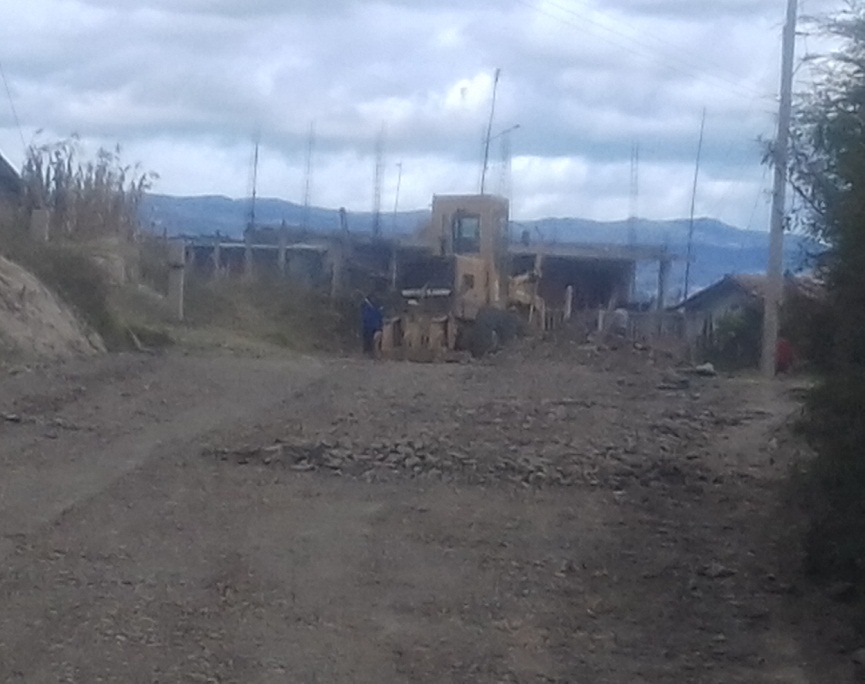 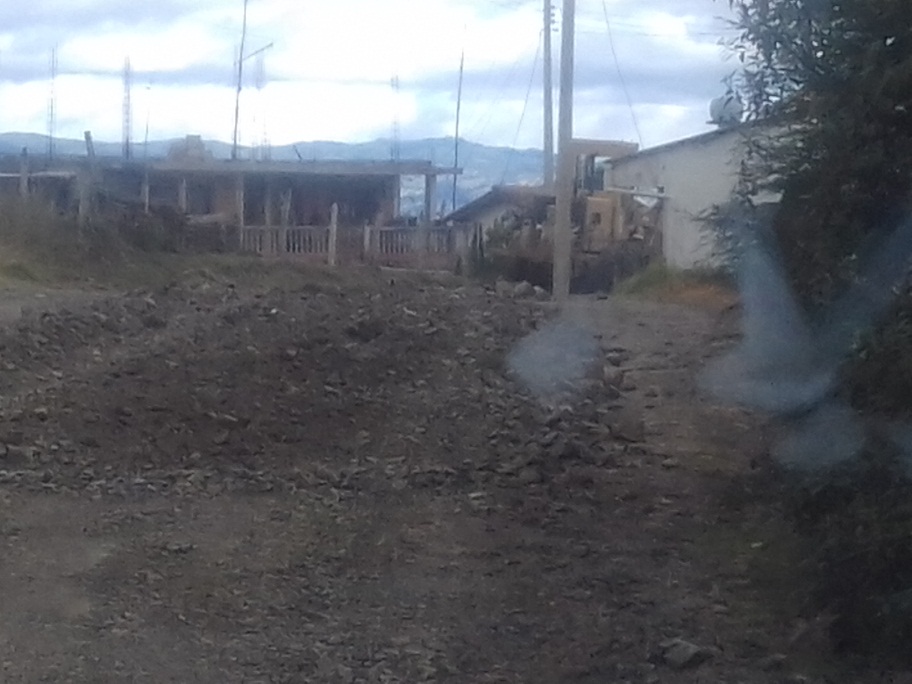 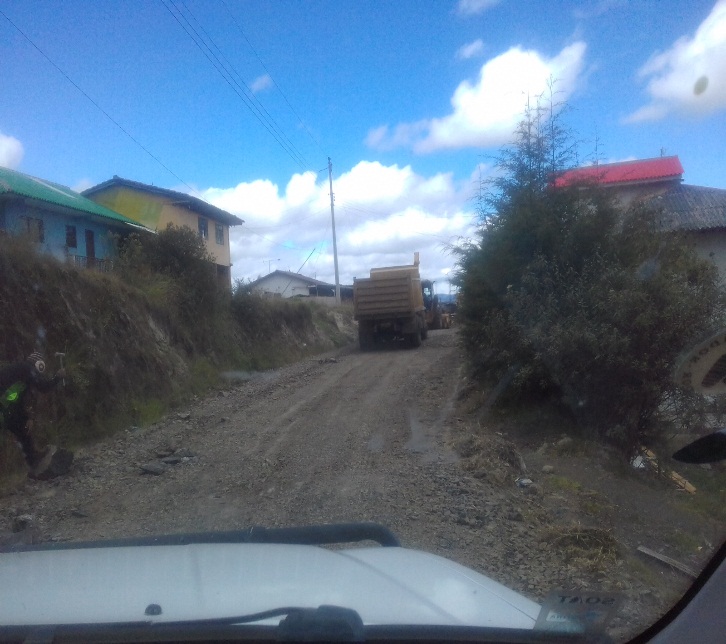 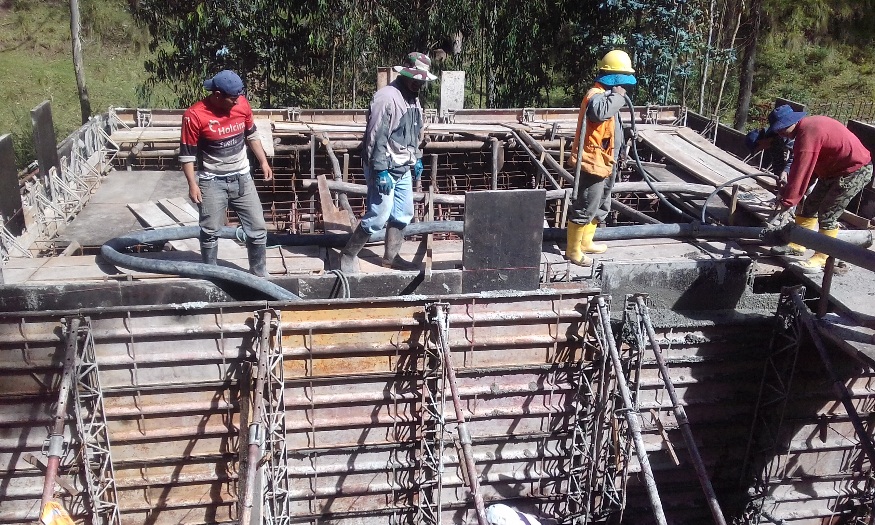 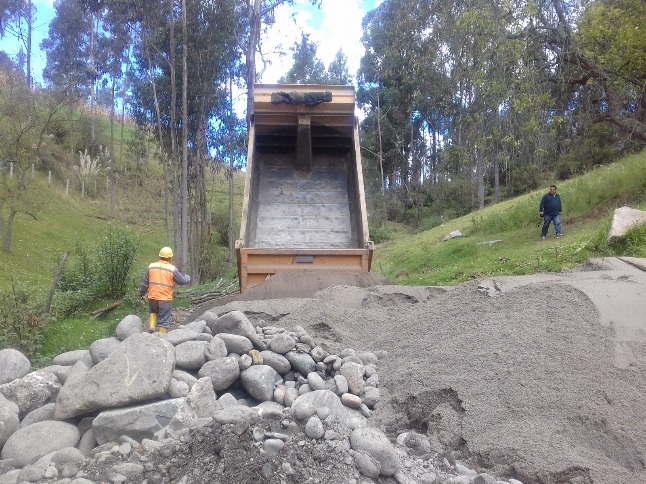 MINGAS COORDINADAS CON LA POLICIA NACIONAL
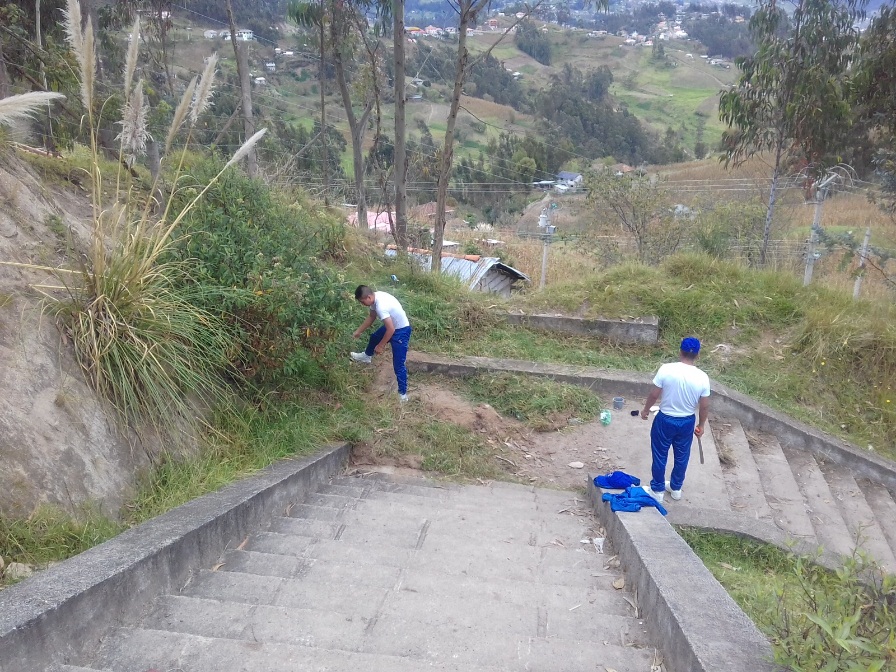 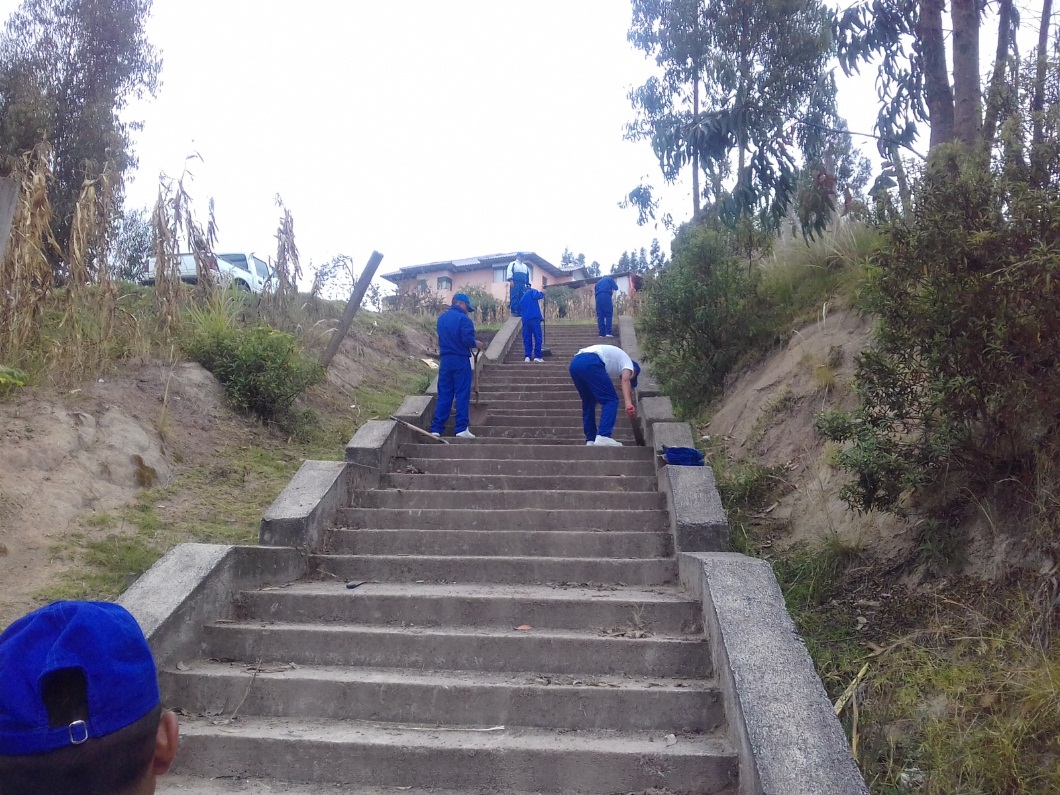 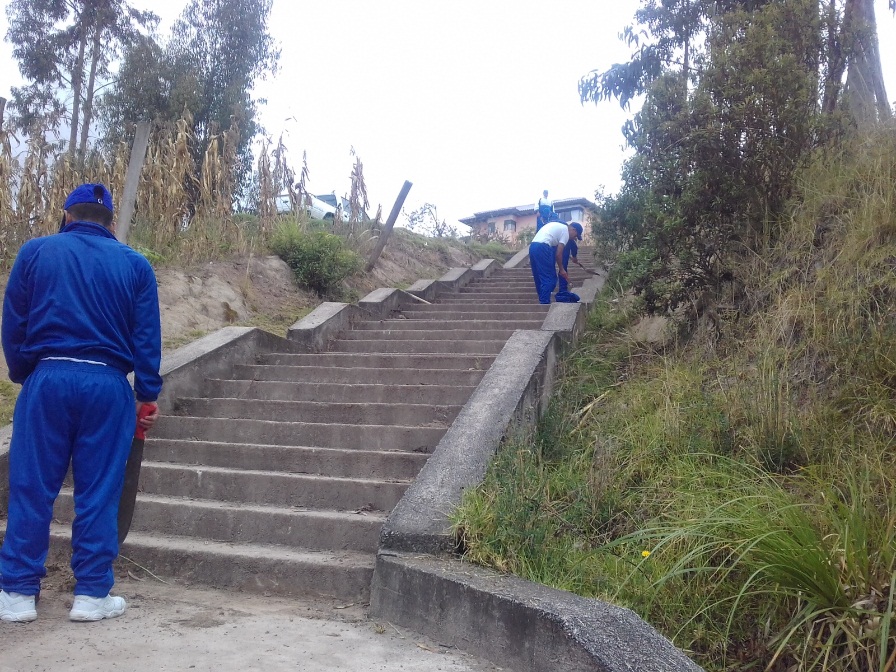 REPOCISIÓN DE  DOS ATARJEAS EN TORAY.
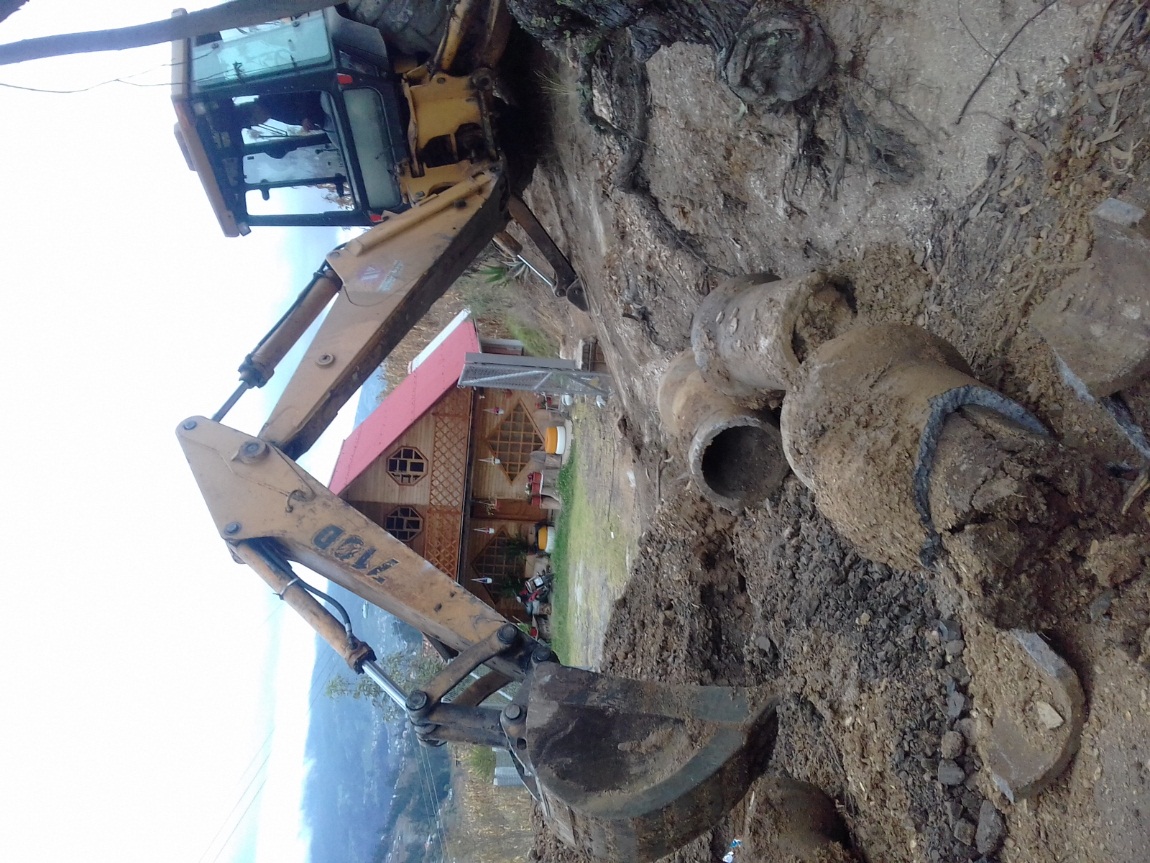 AMPLIACIÓN DE ATARJEA EN ANGALOMA
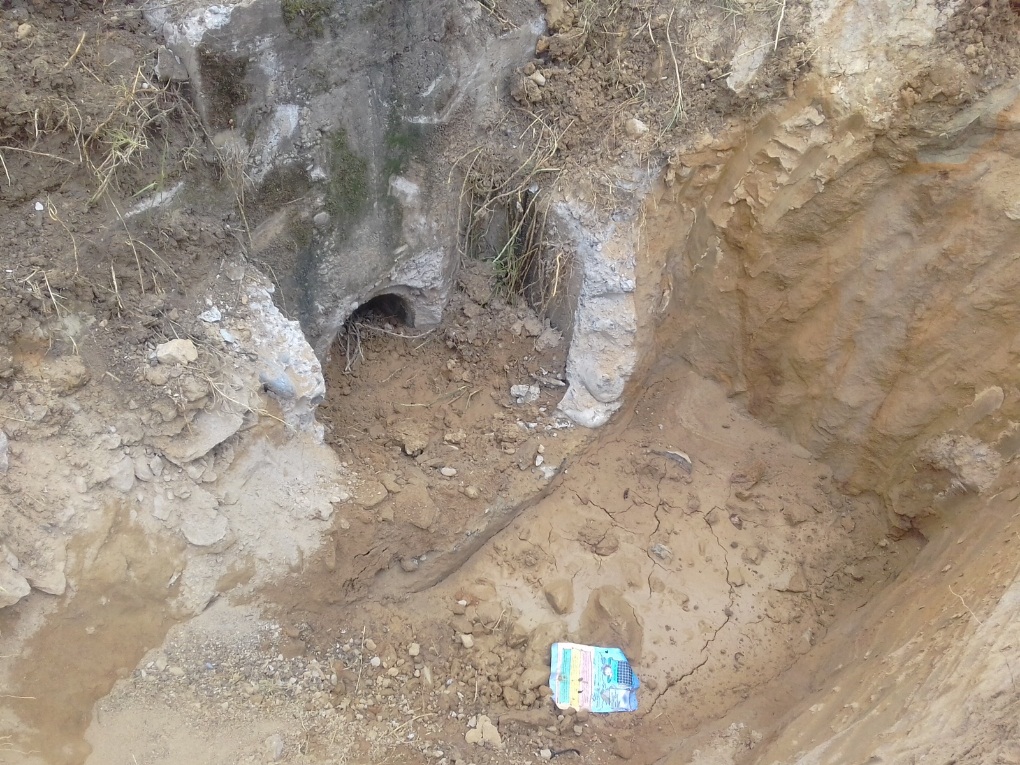 CONSTRUCCION DE POZO SÉPTICO EN COCHAHUAYCO
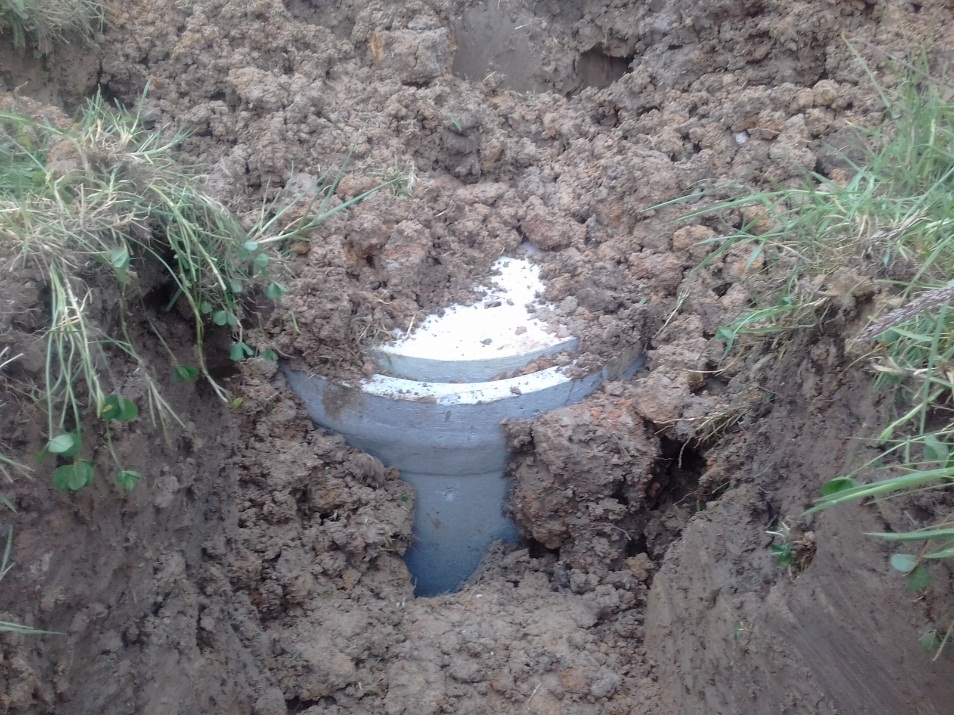 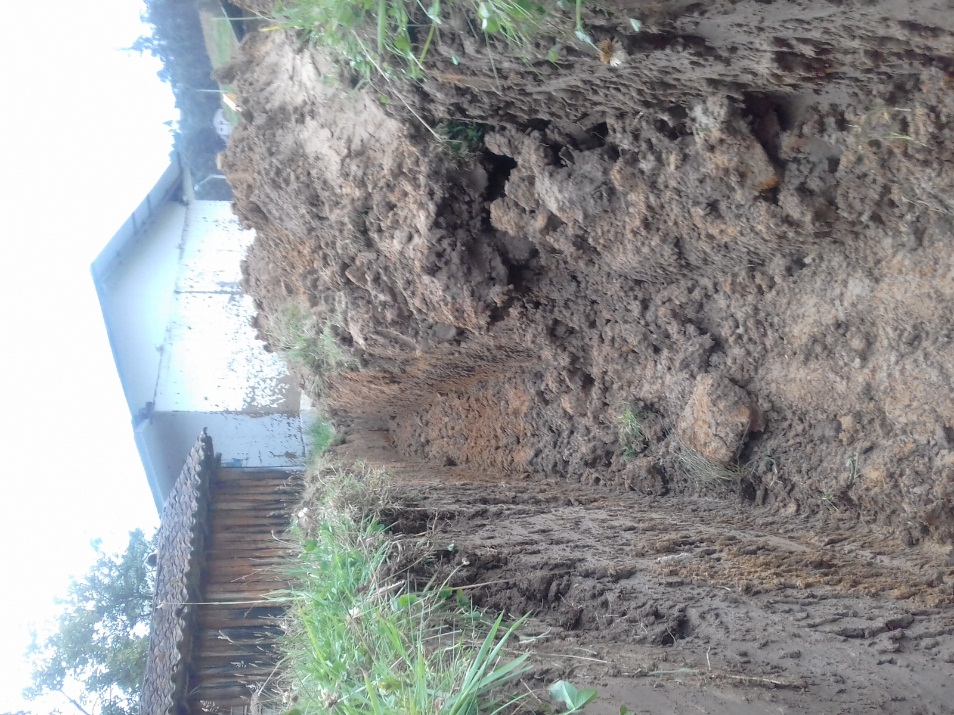 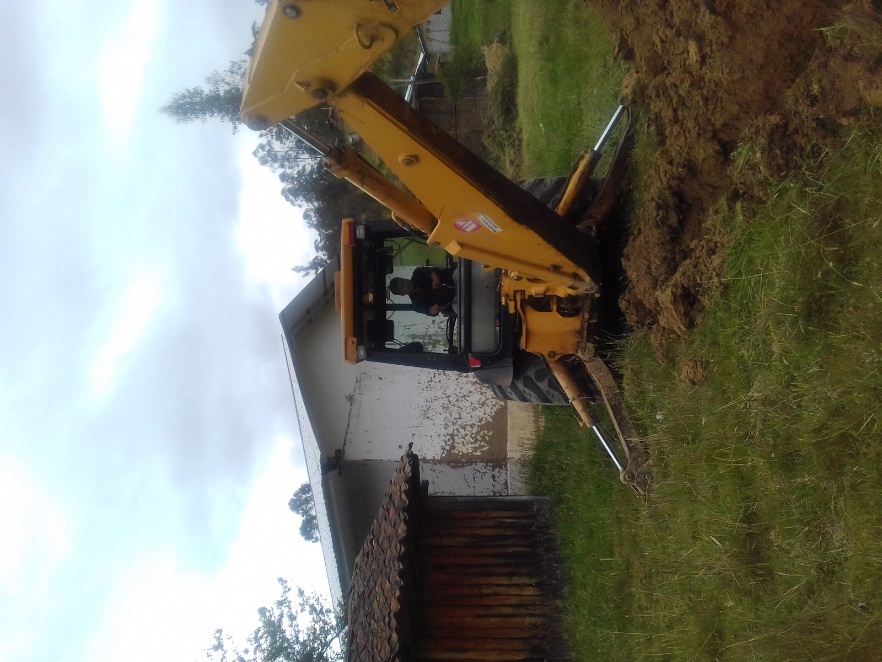 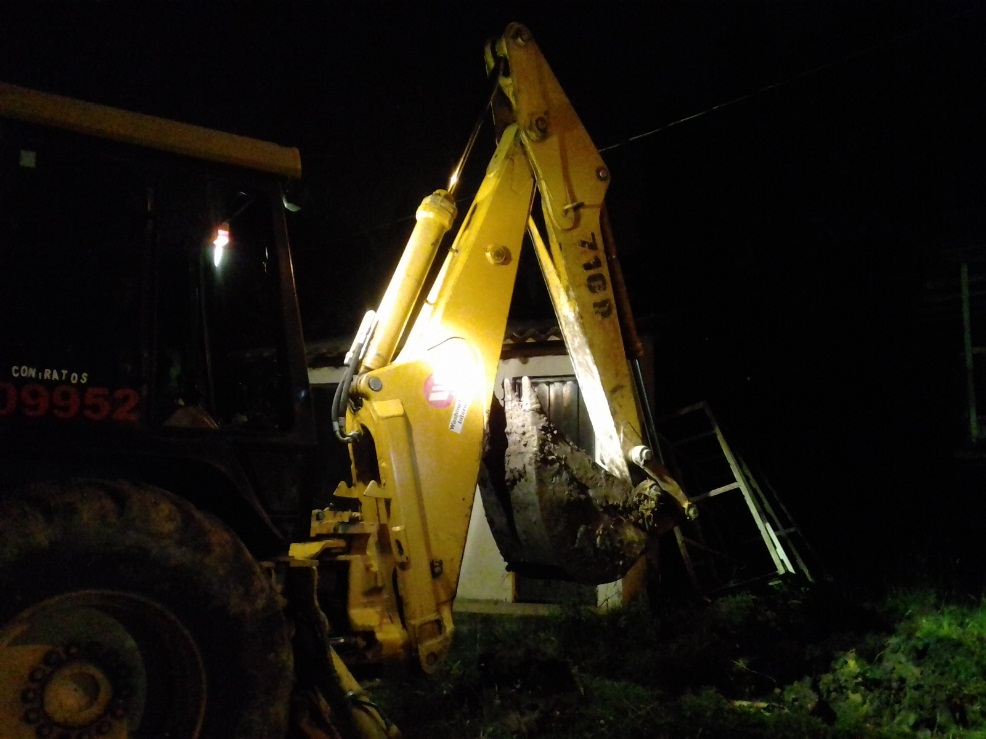 PROYECTO COLONIAS VACACIONALES.
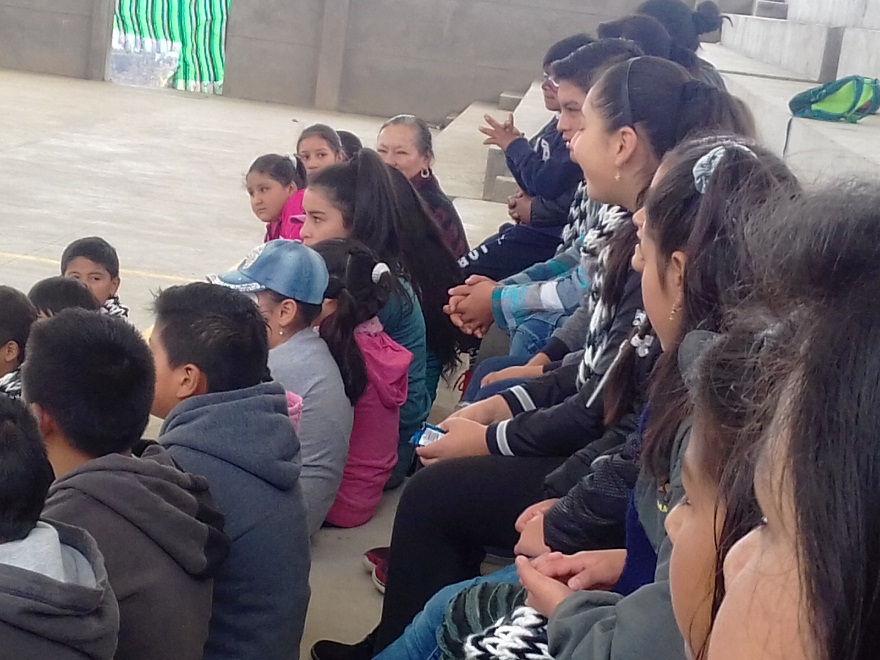 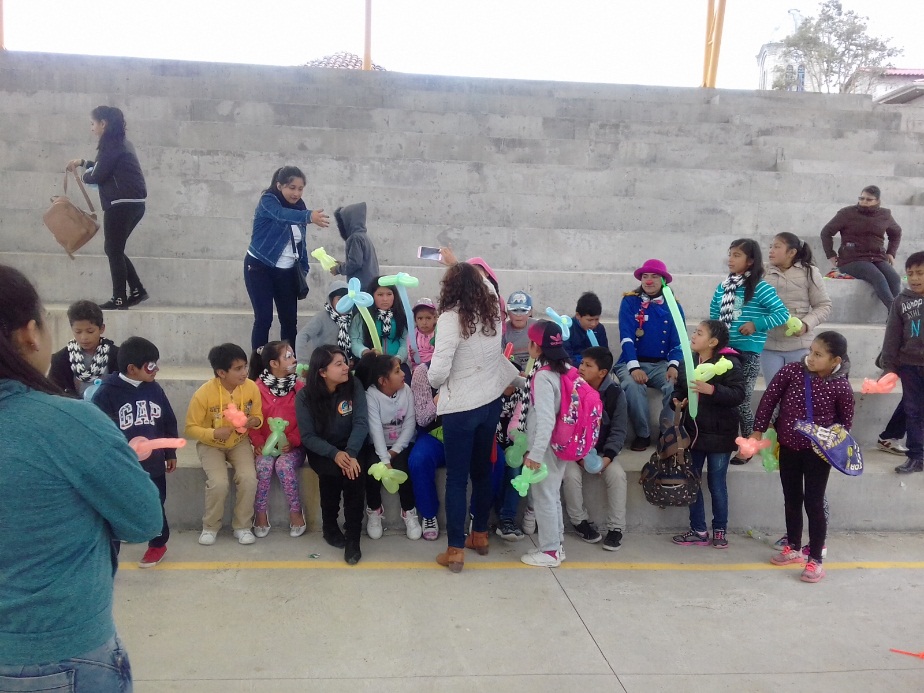 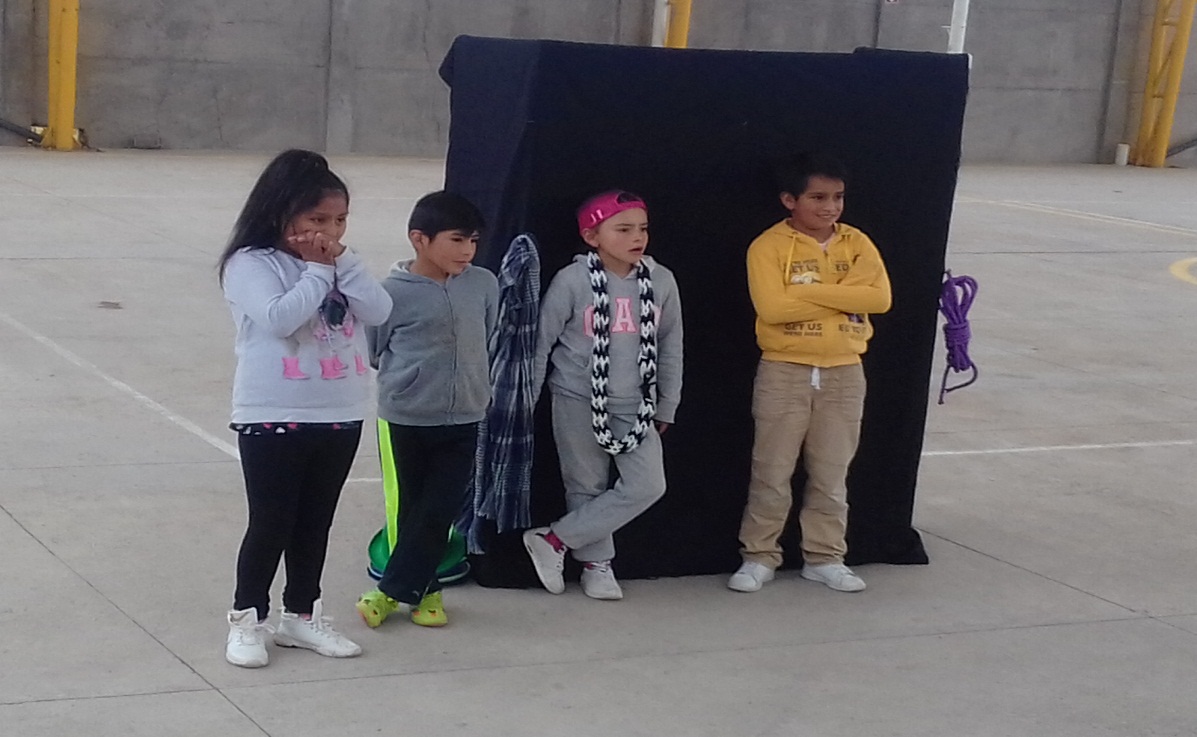 CONSTRUCCIÓN DE MURO CASA COMUNAL CORRALON
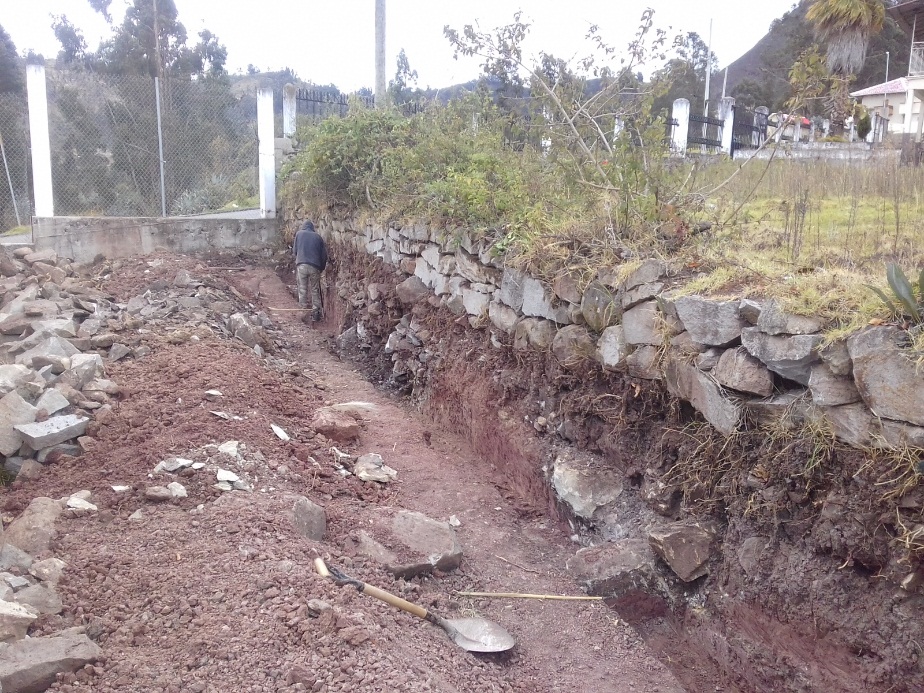 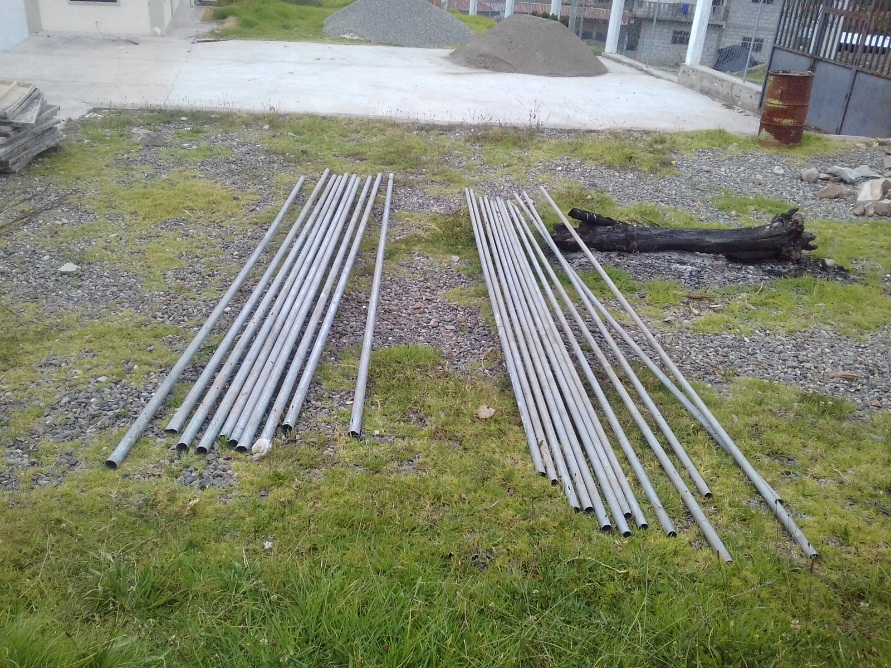 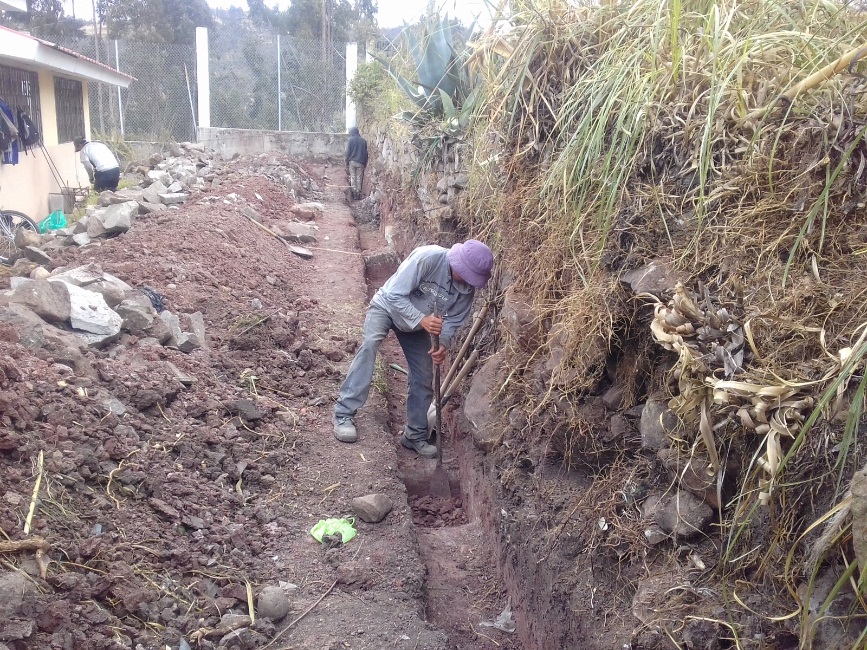 MEJORAMIENTO DEL ACCESO A SAN JOSE ALTO
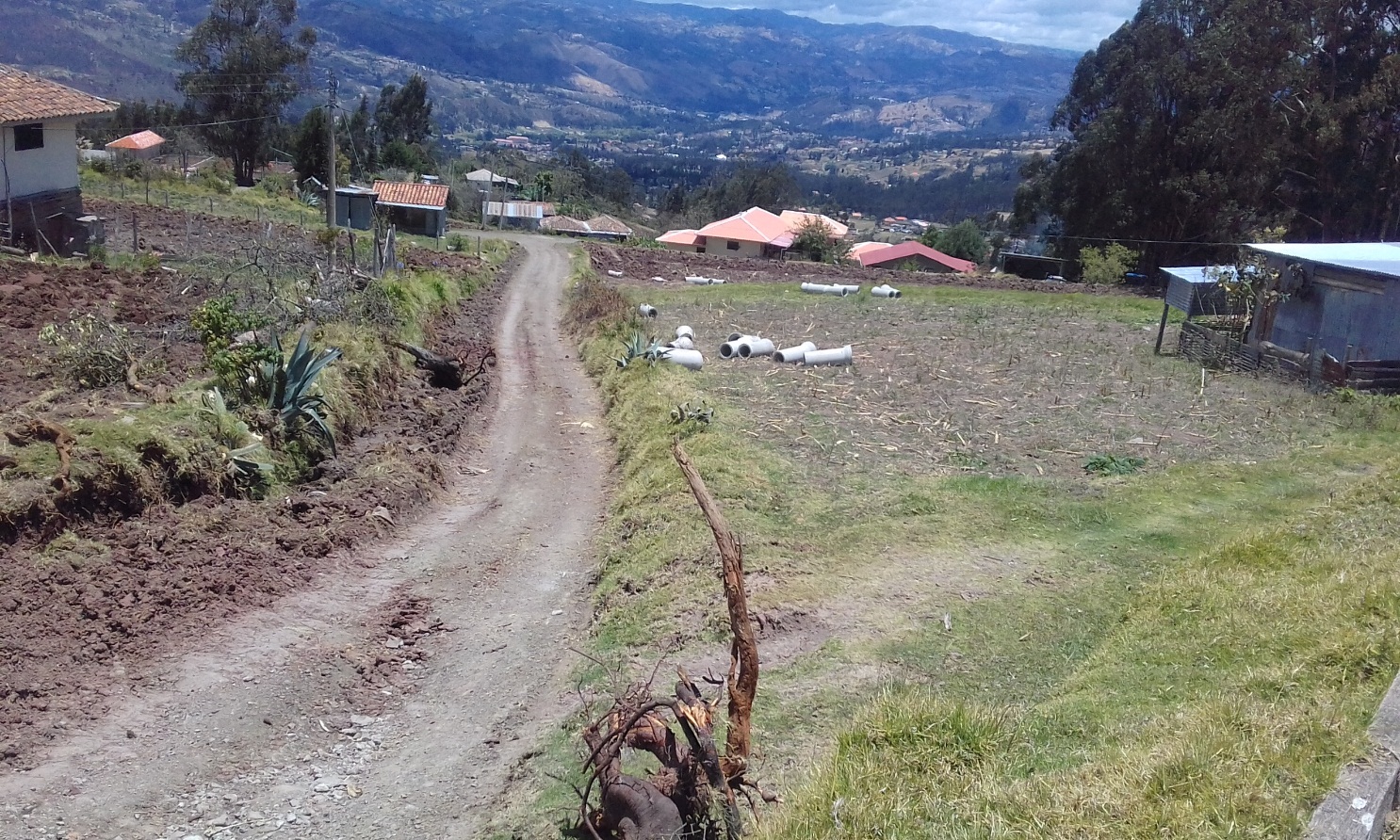 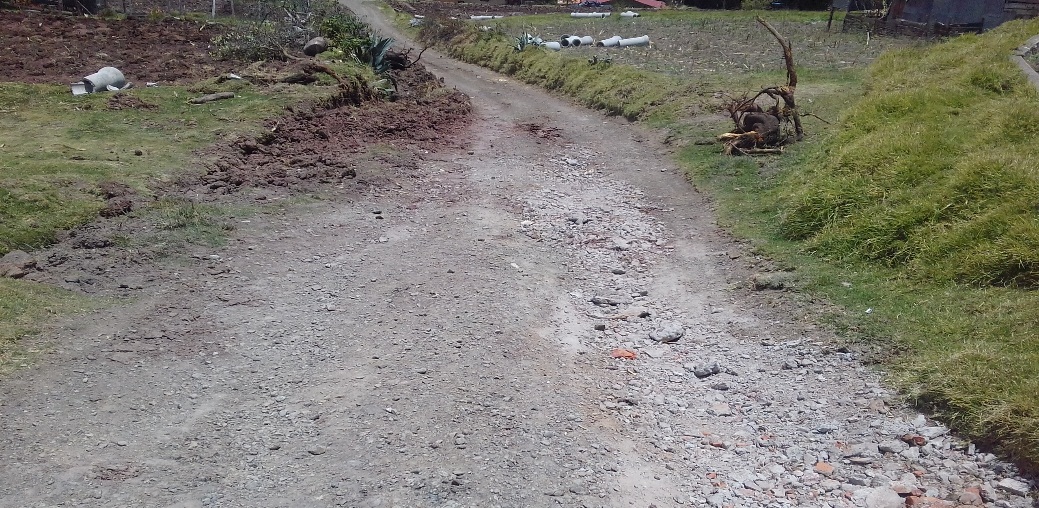 RETIRO DE ARBOLES COLAPZADOS DE LA VIA “LA UNION”
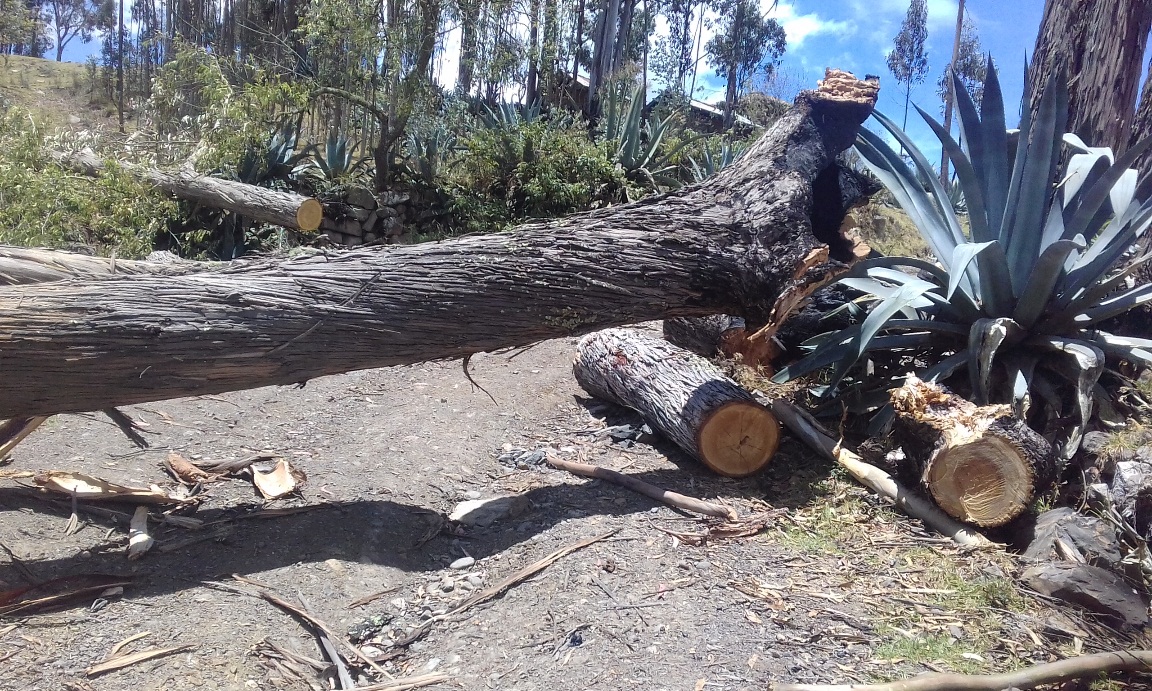 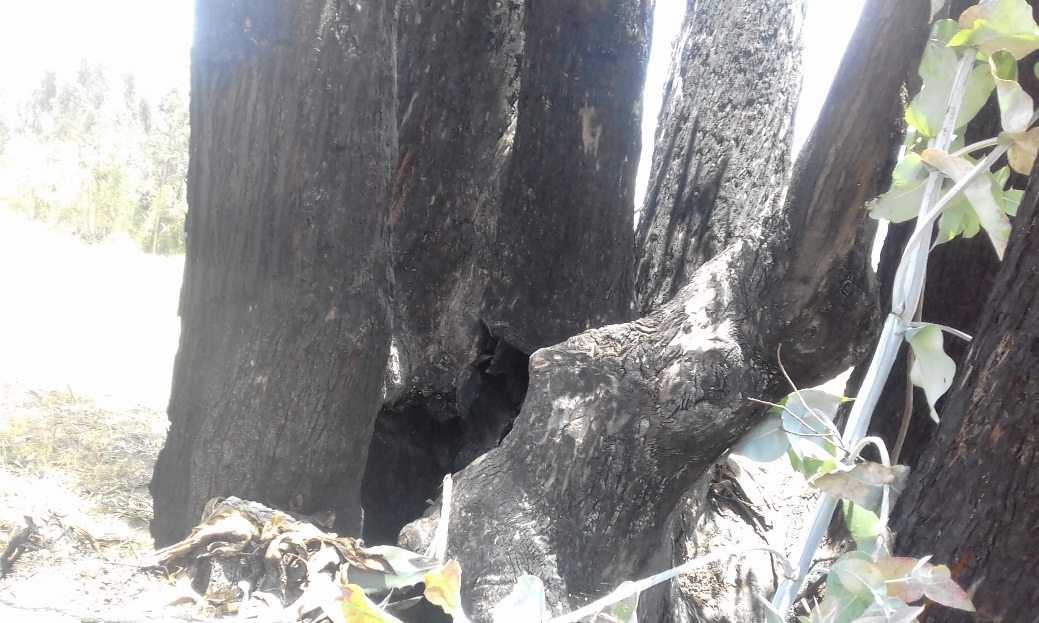 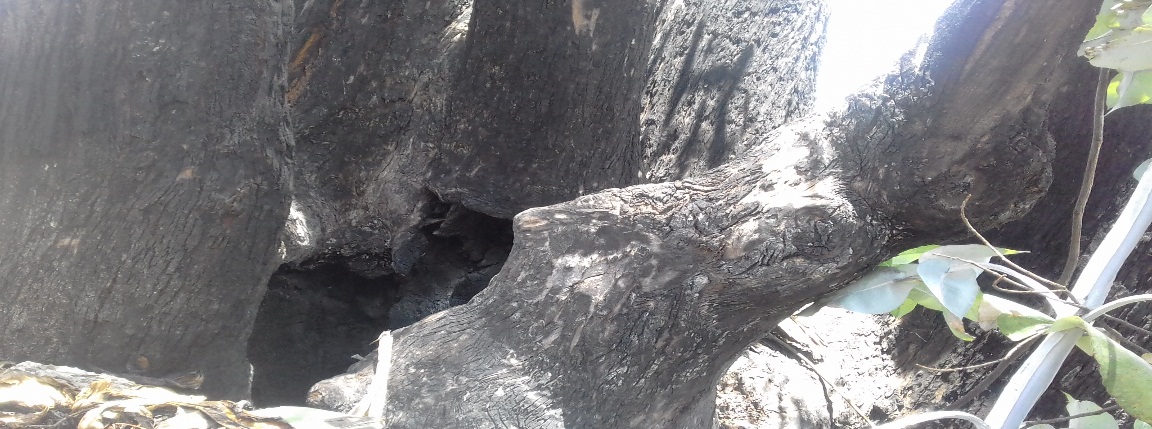 ESTREGA DE MATERIALES PARA CAJAS DE REVISION (S. JOSE ALTO)
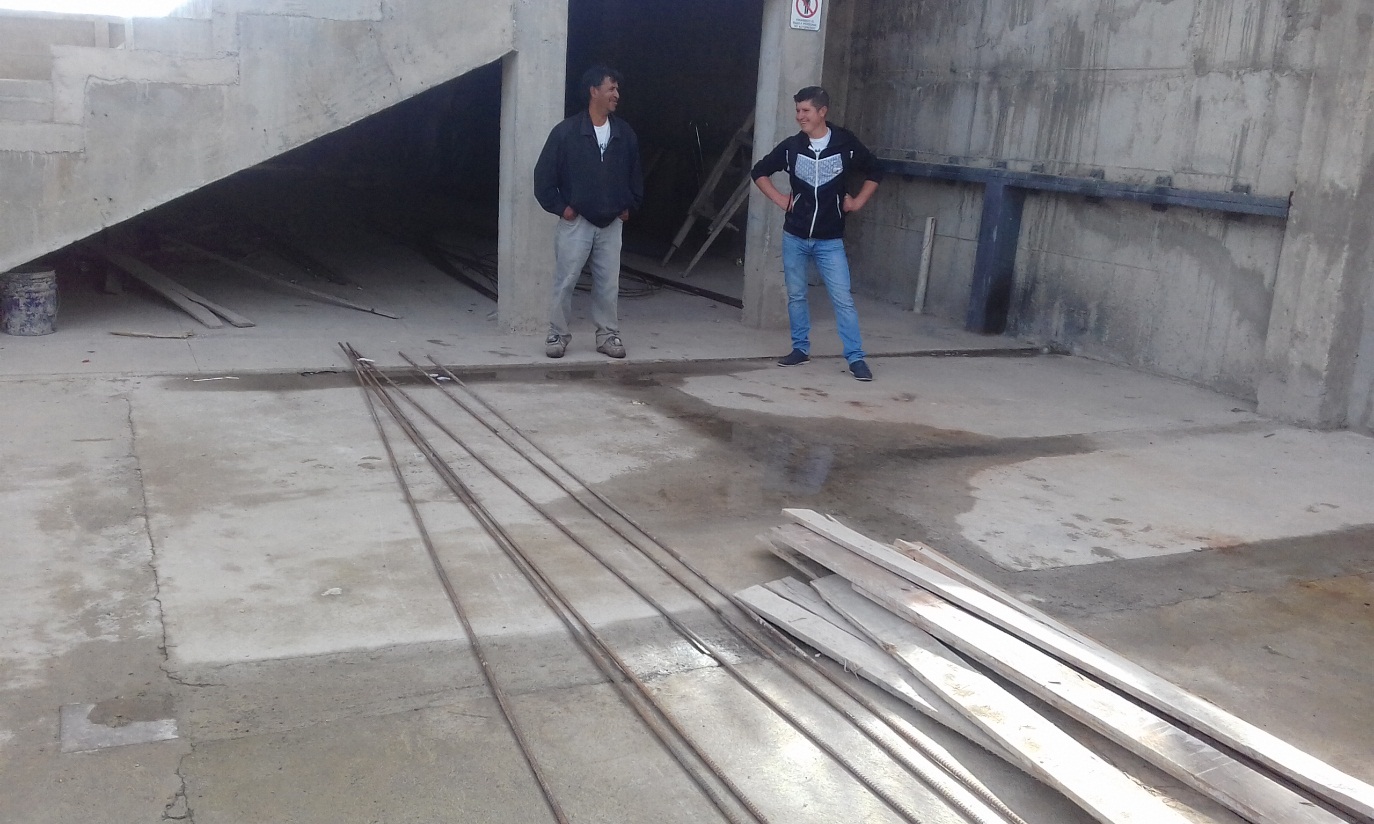 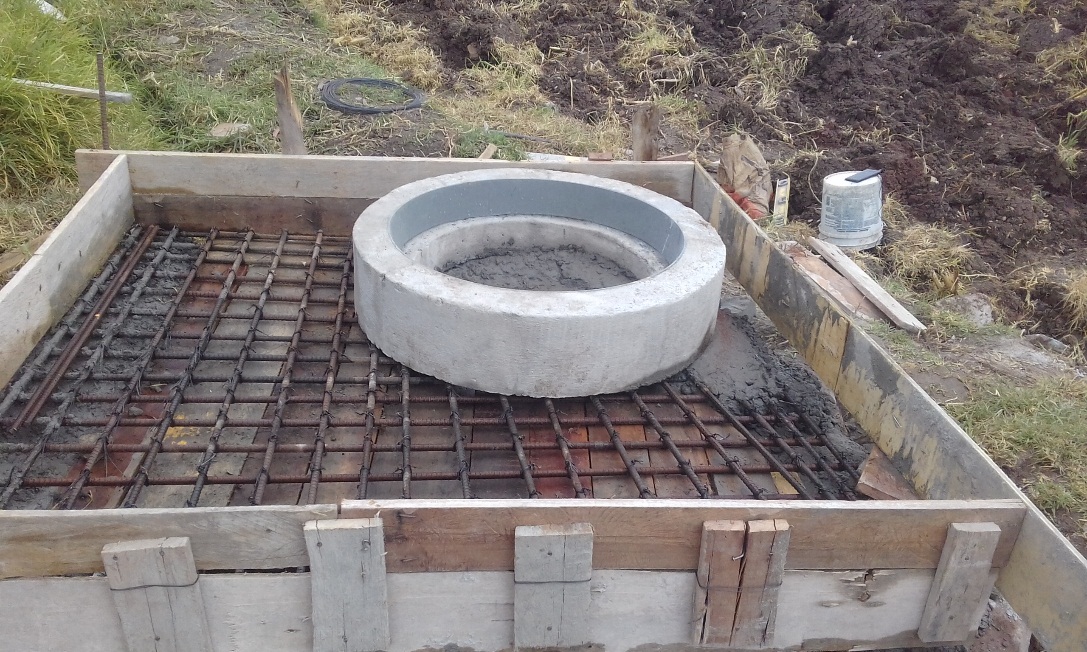 CONSTRUCCION DE ATARJEAS (Guablincay)
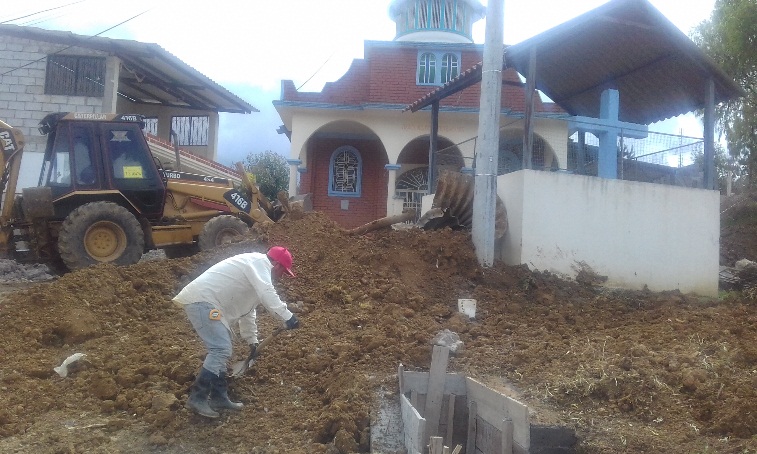 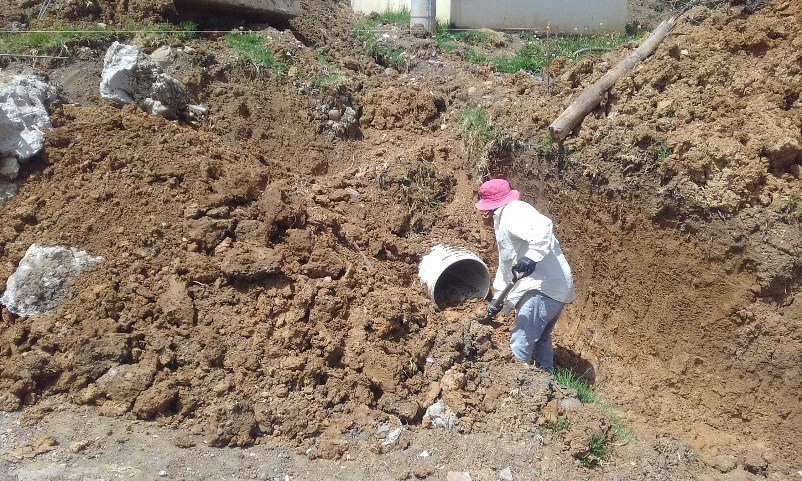 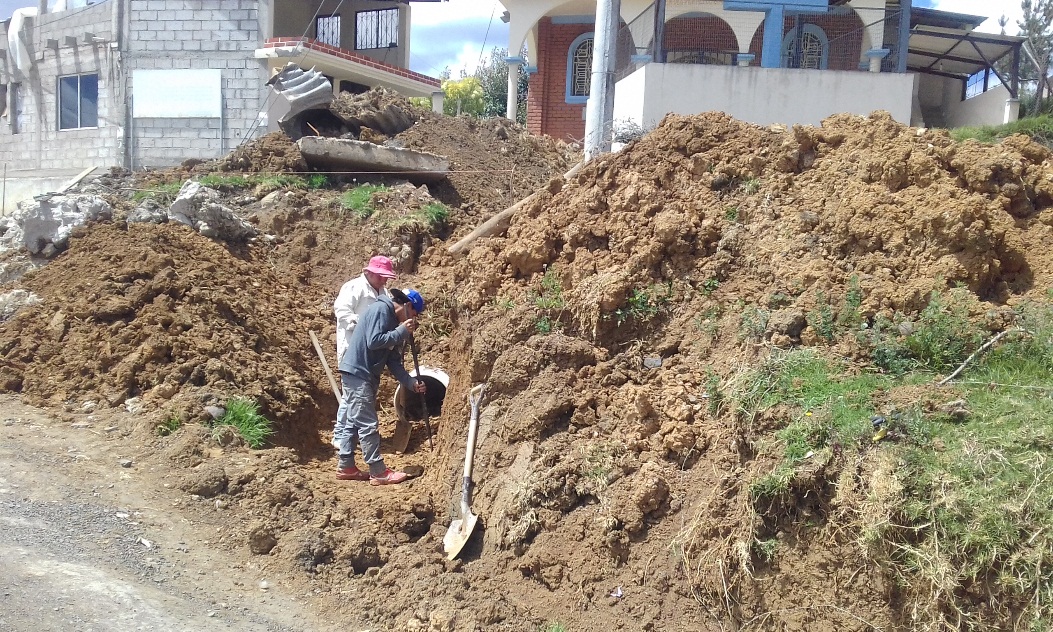 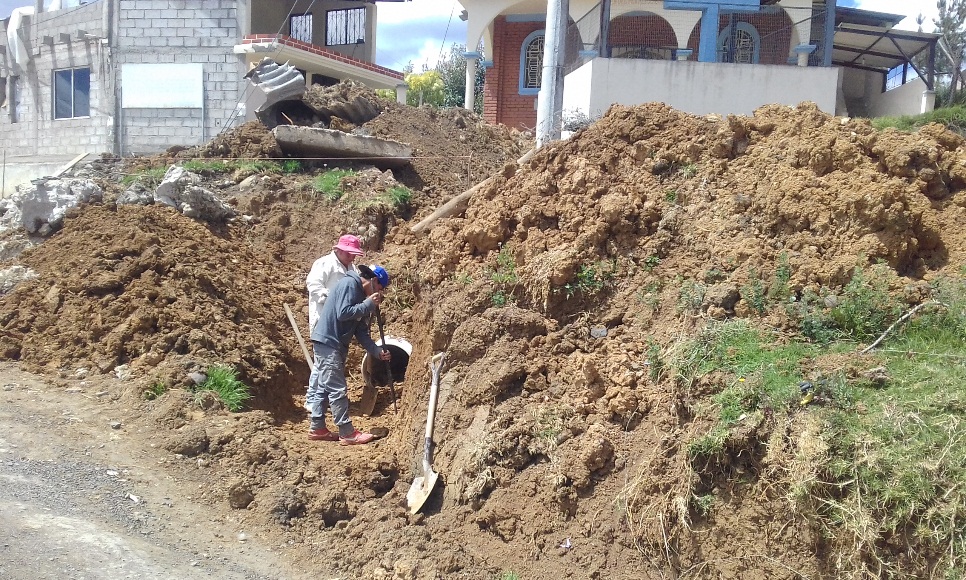 GUABLINCAY
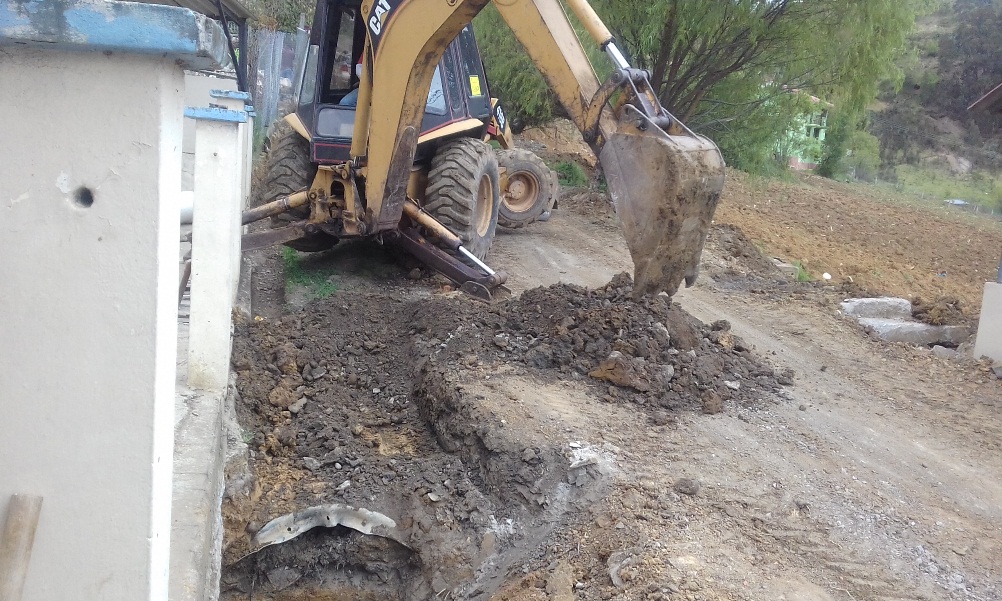 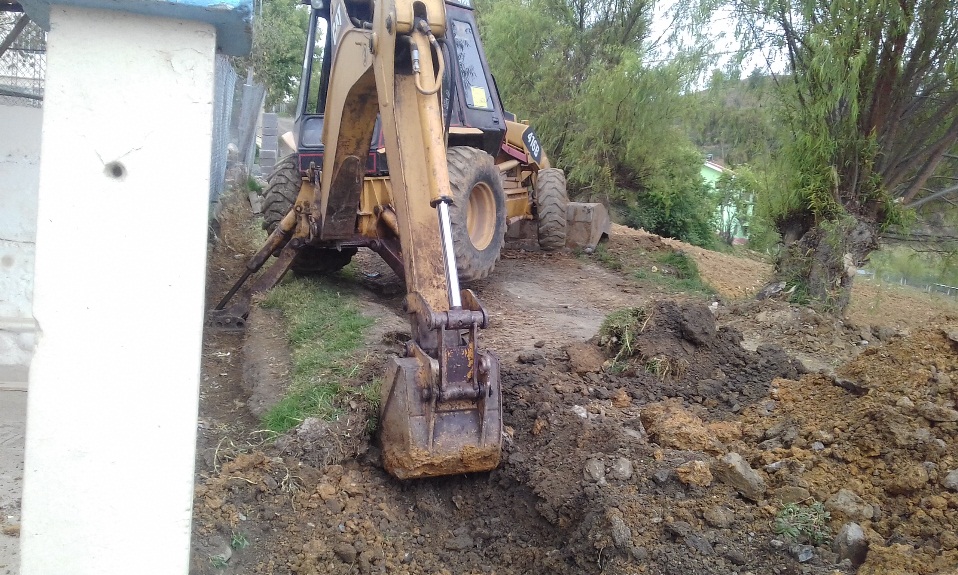 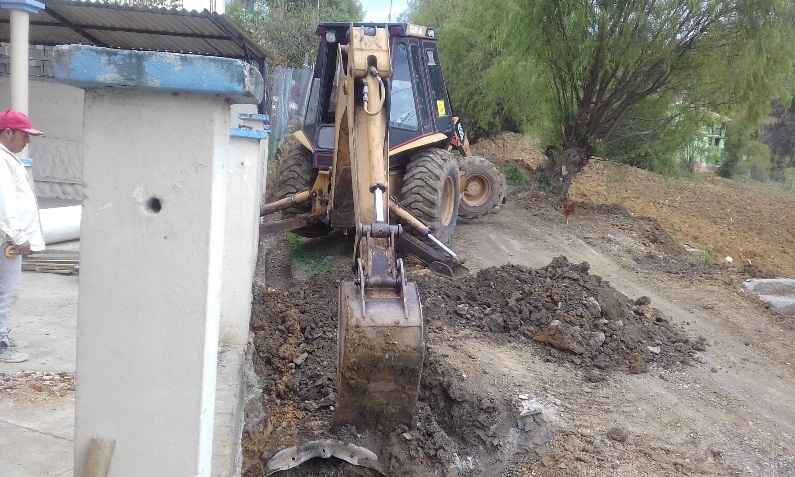 LIMPIEZA DE VIAS POR LLUVIAS
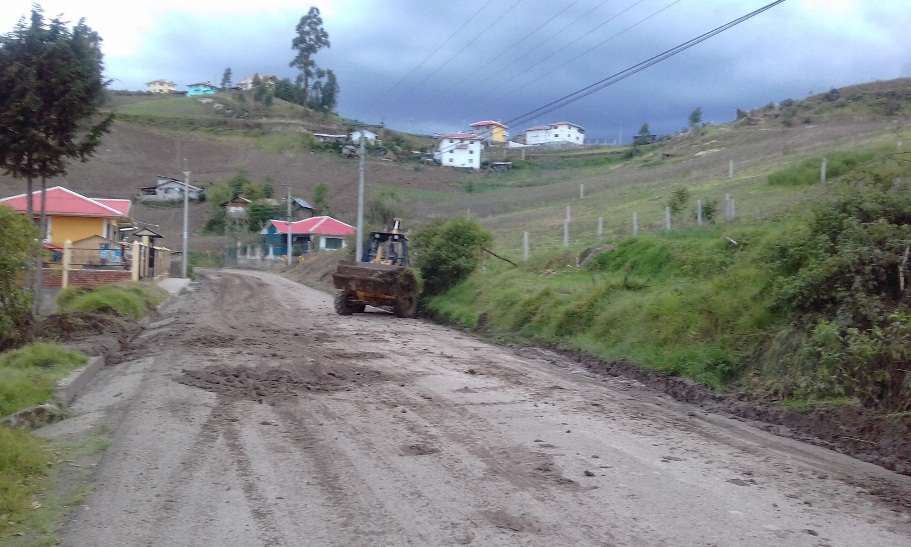 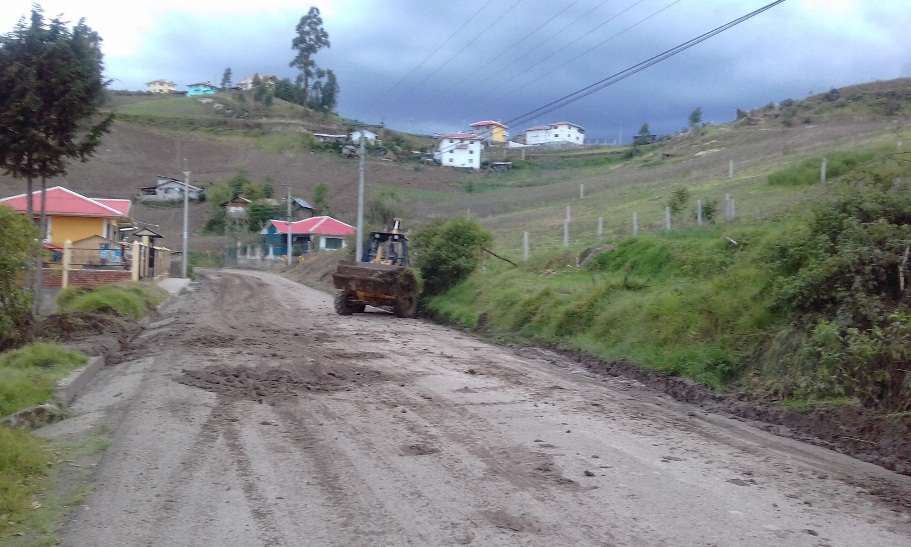 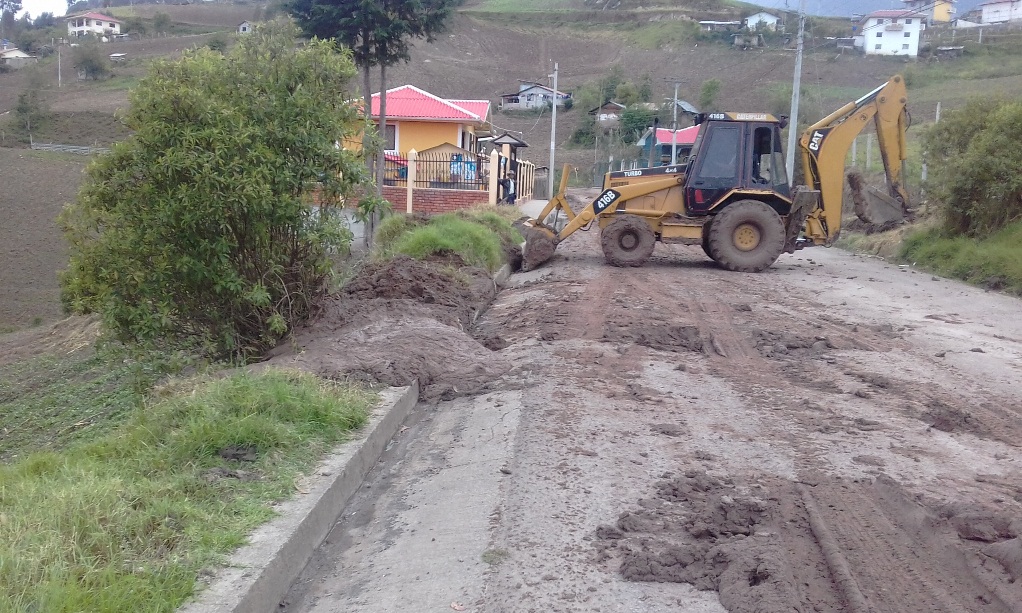 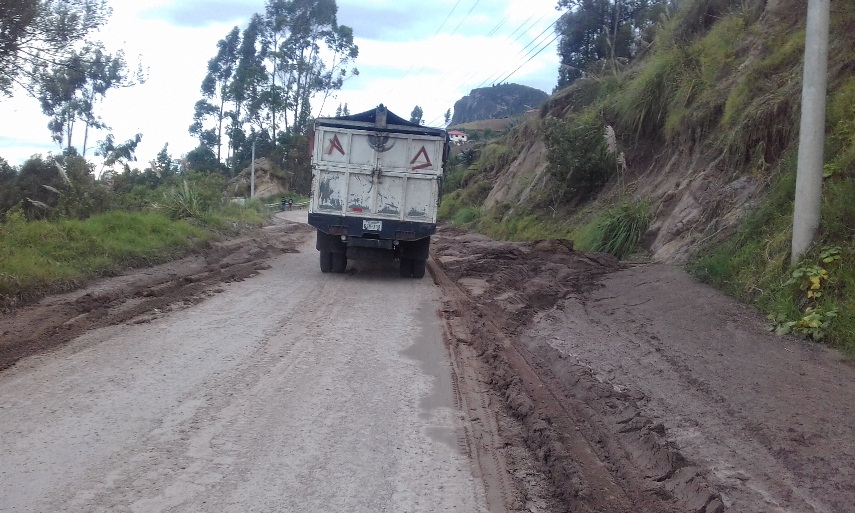 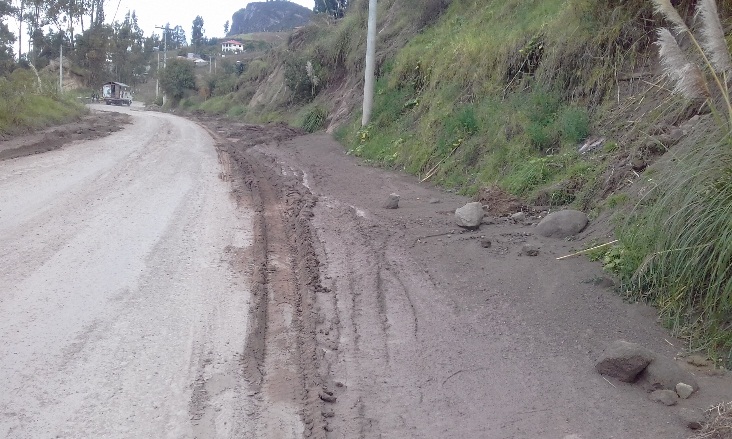 LIMPIEZA DE DERRUMBOR (San Miguel)
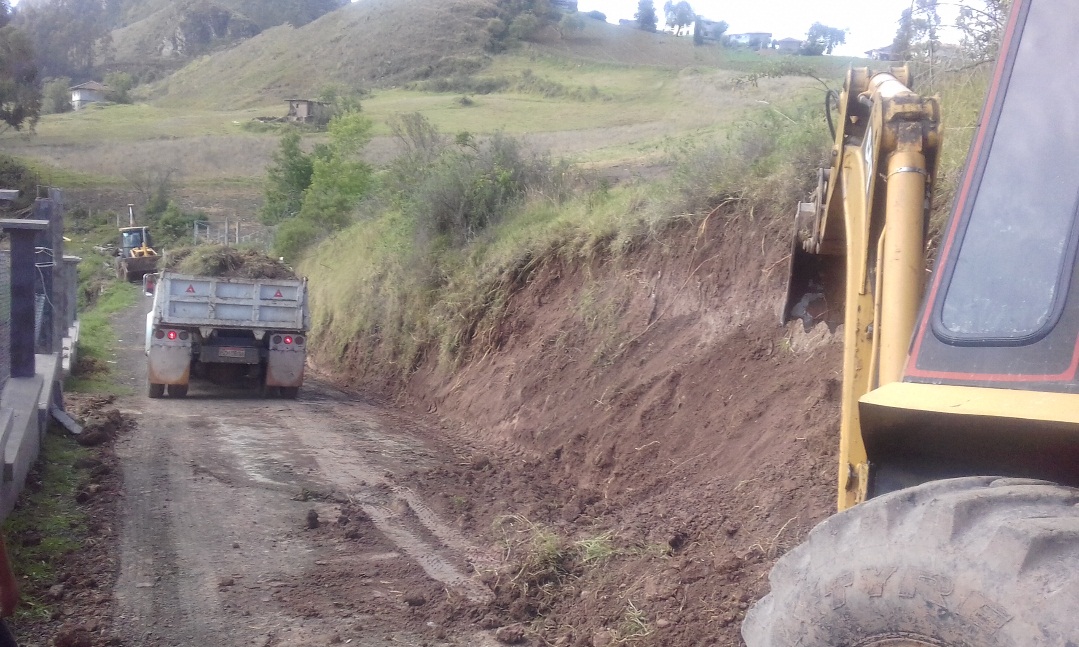 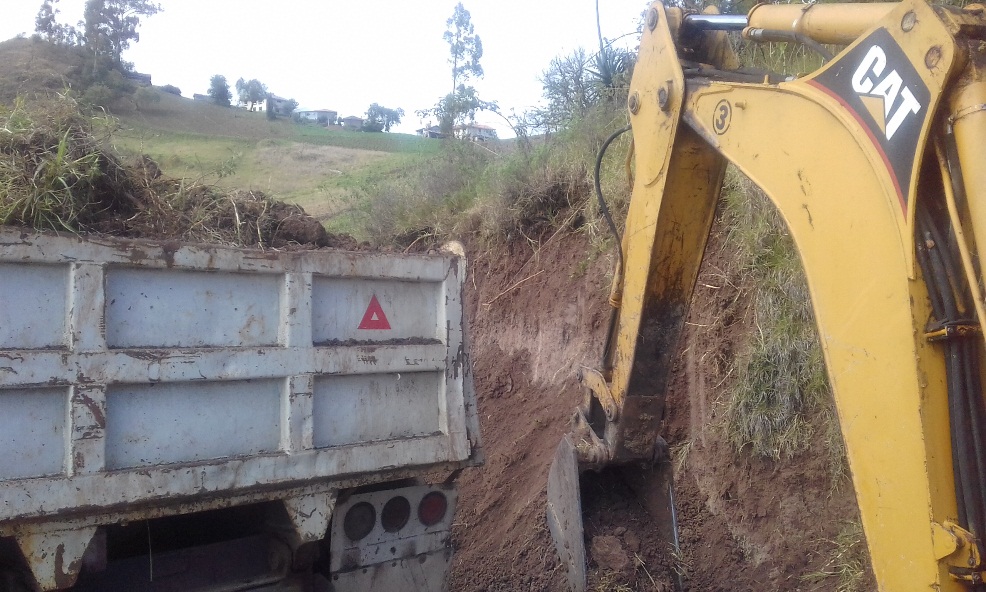 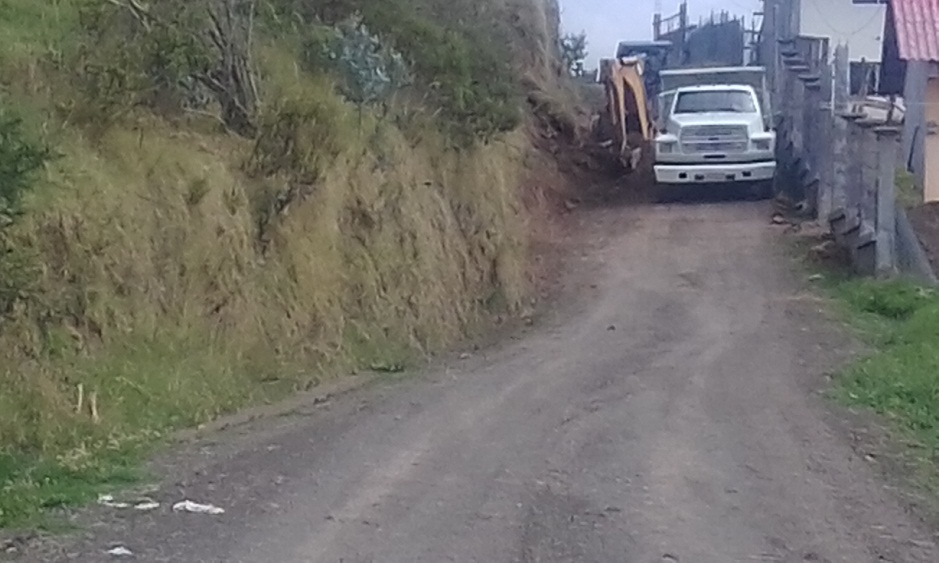 Calicatas para estudios de asfalto en la via a San Nicolás
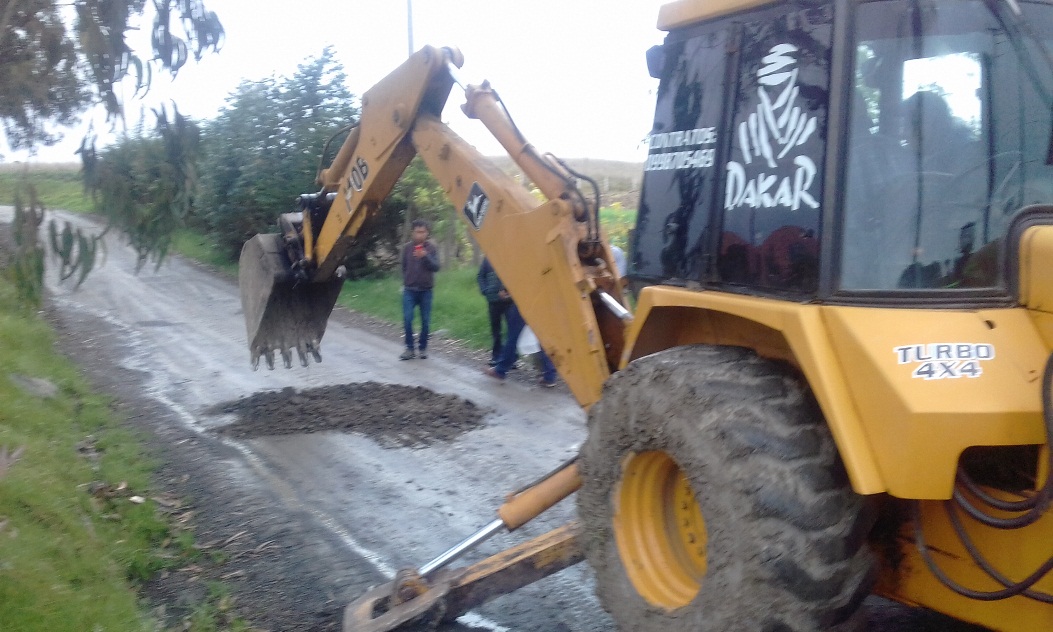 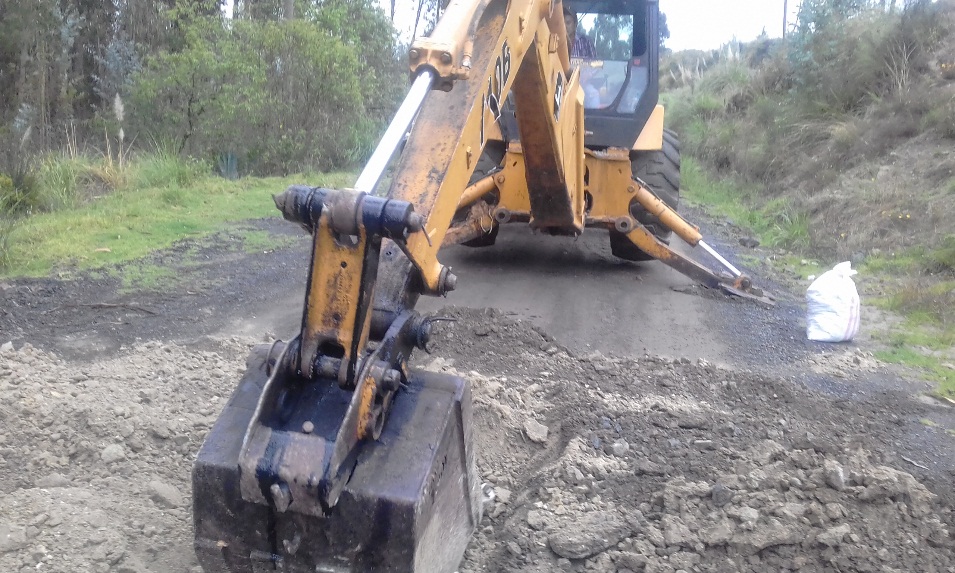 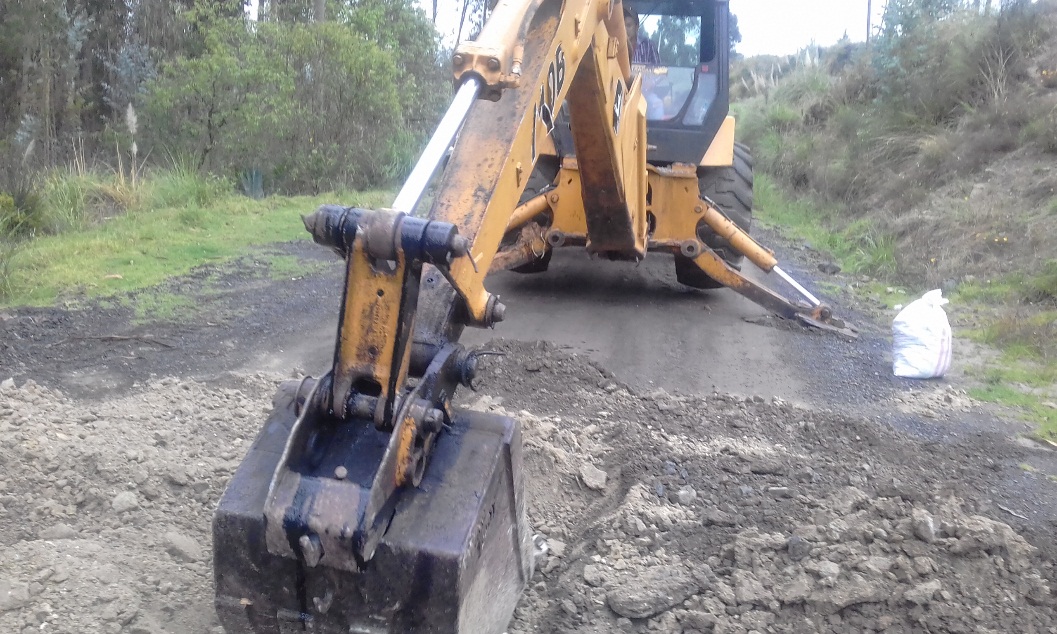 CONSTRUCCION DE ATARJEAS EN VIA NUEVA UZNO CORRALON
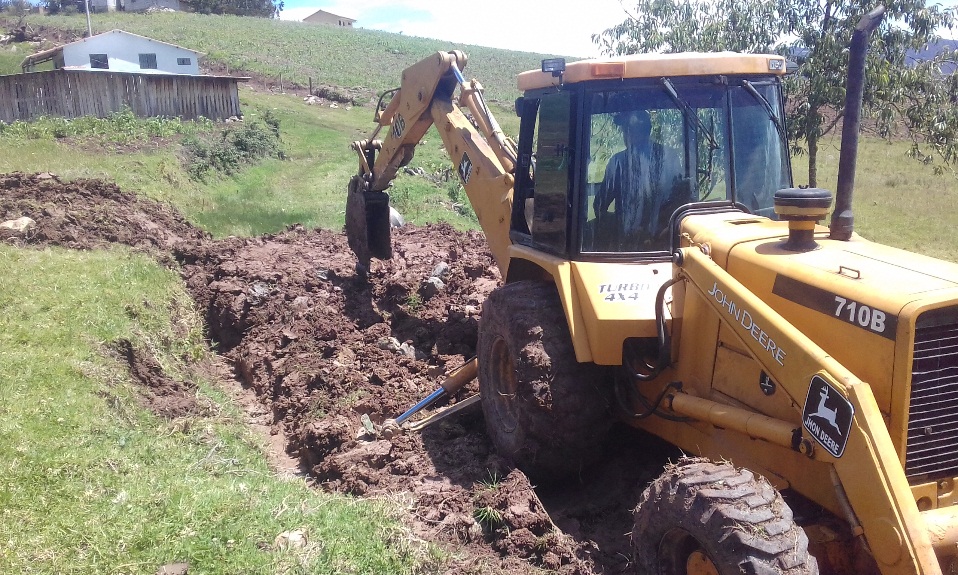 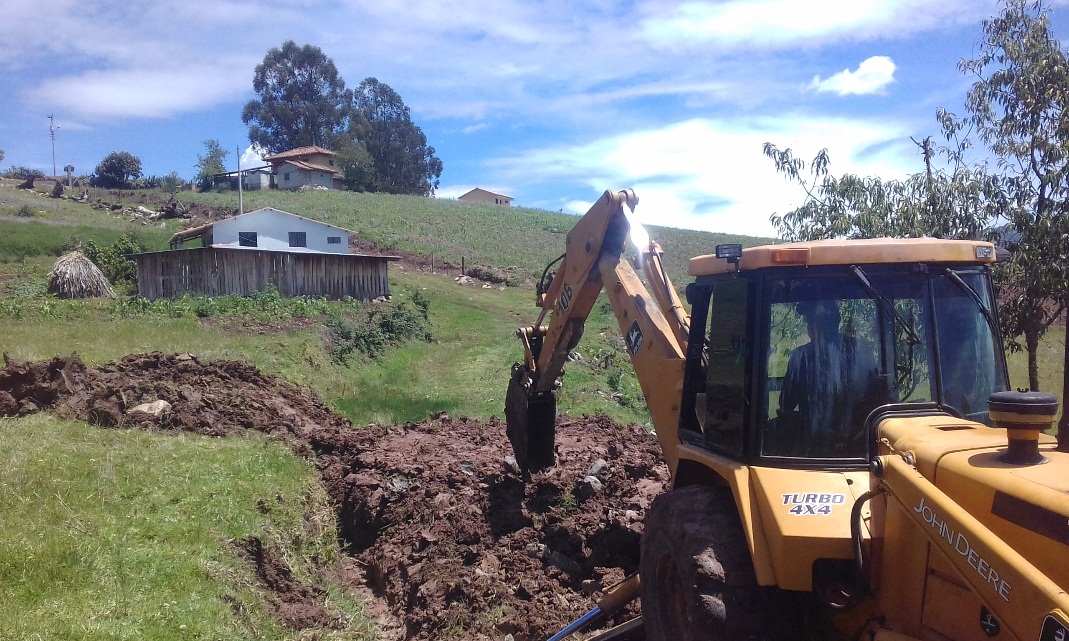 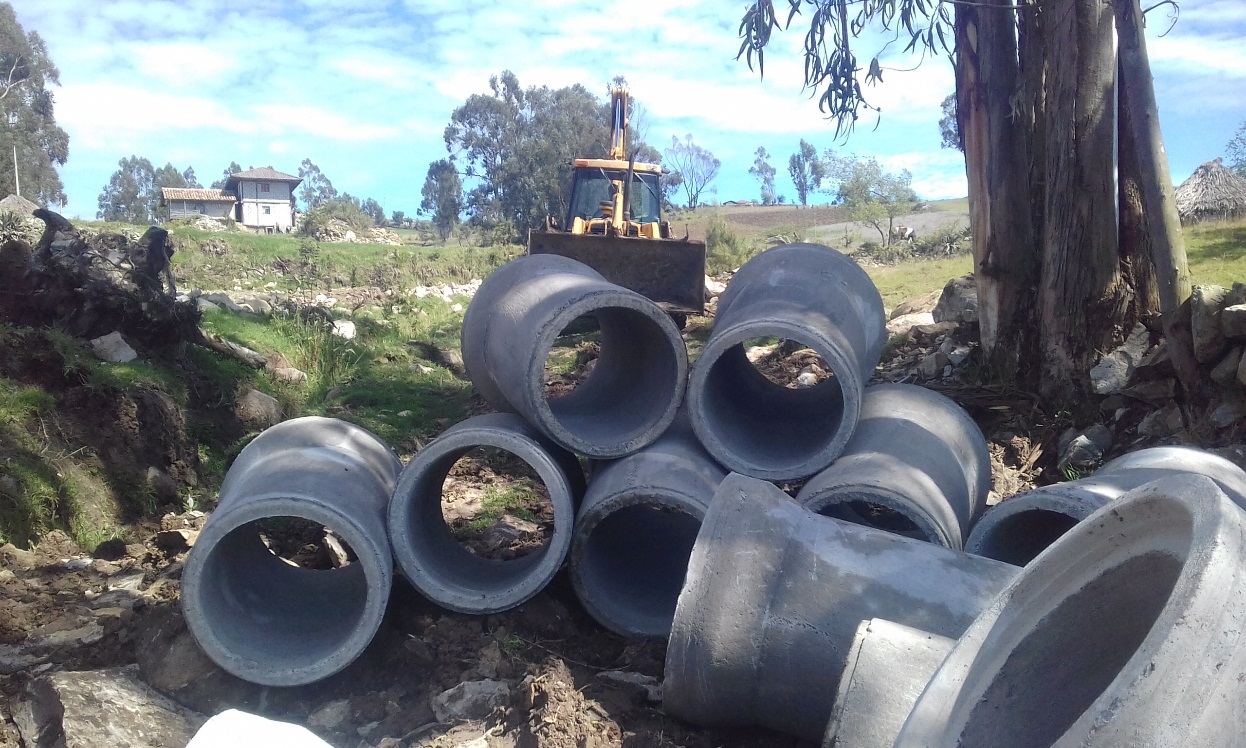 CIONSTRUCCION DE GRADERIO EN ZHUNSHI(Grupos de A. Prioritaria)
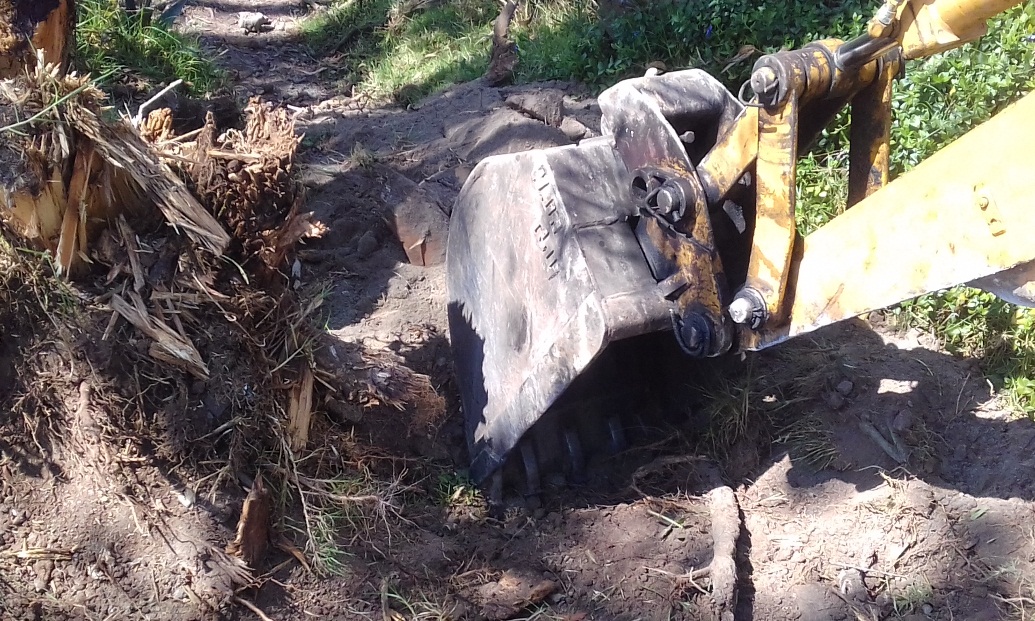 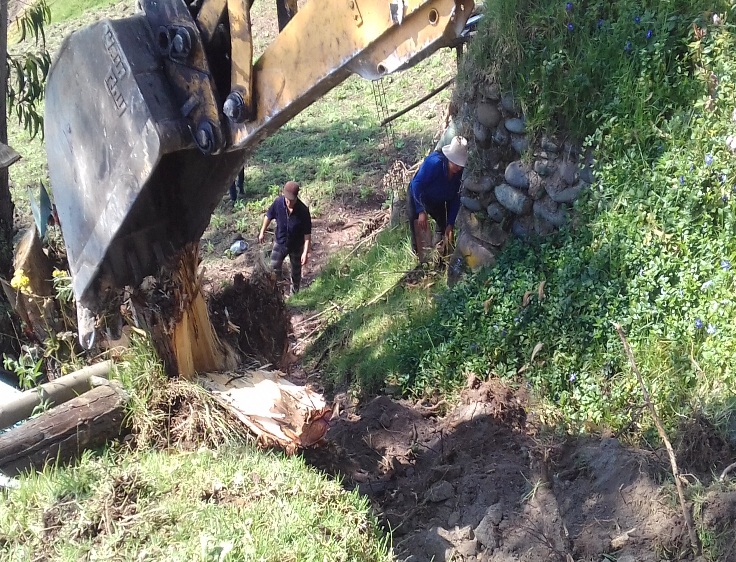 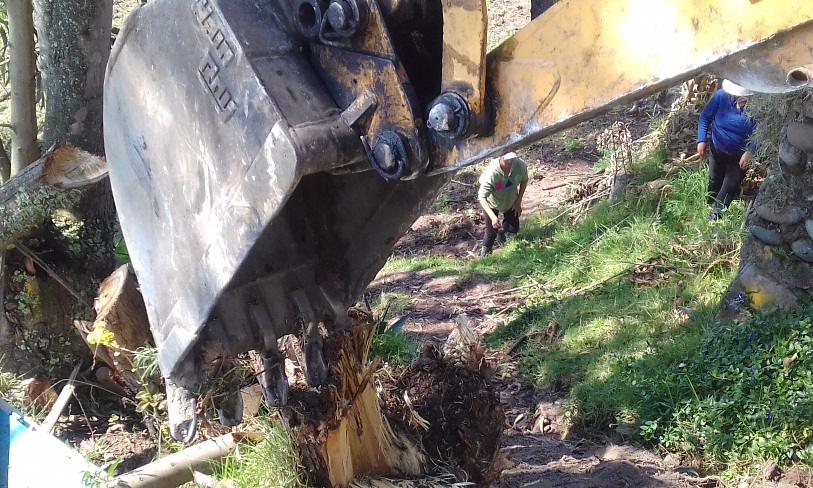 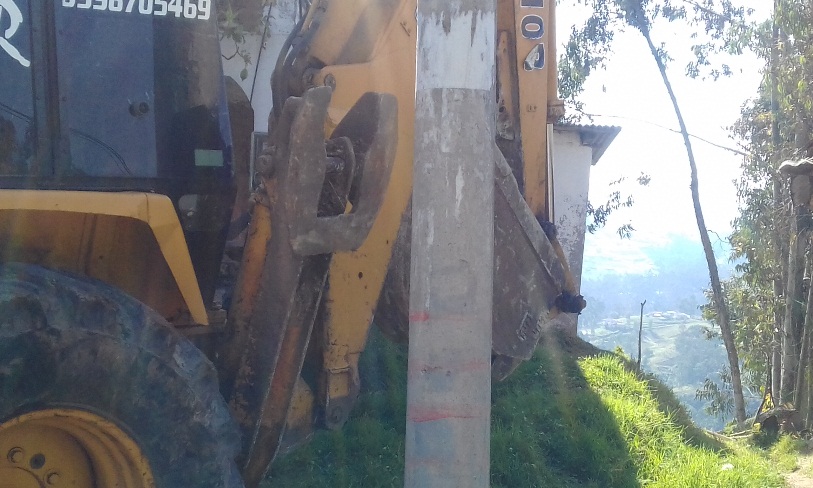 INSTALACION DEL ALCANTARILLADO EN EL COMPLEJO DEPORTIVO
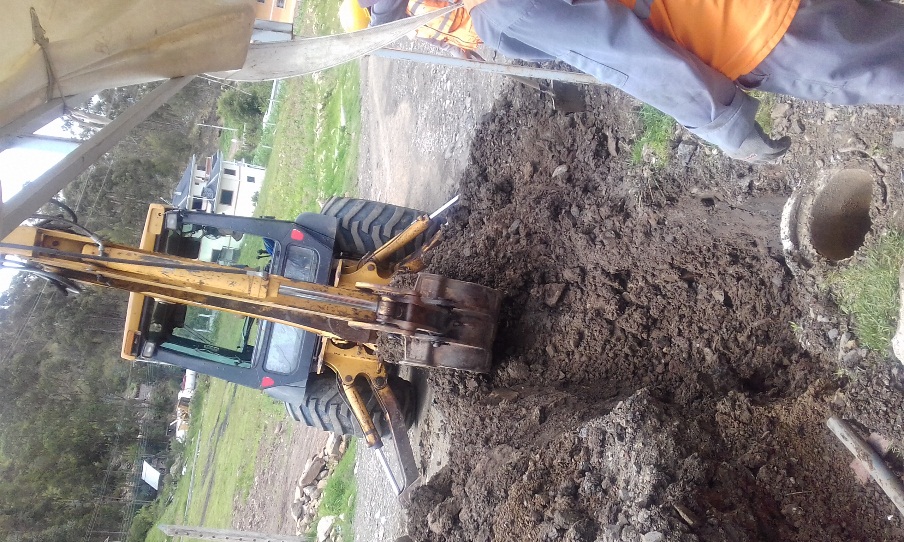 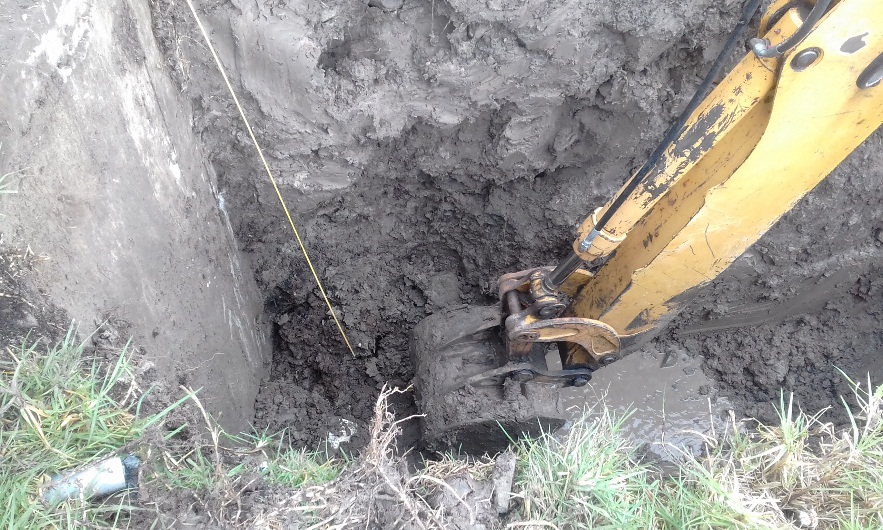 CONSTRUCCION DE VEREDAS INCLUSIVAS EN PILLCOMARCA (G.A.PRIORITARIA)
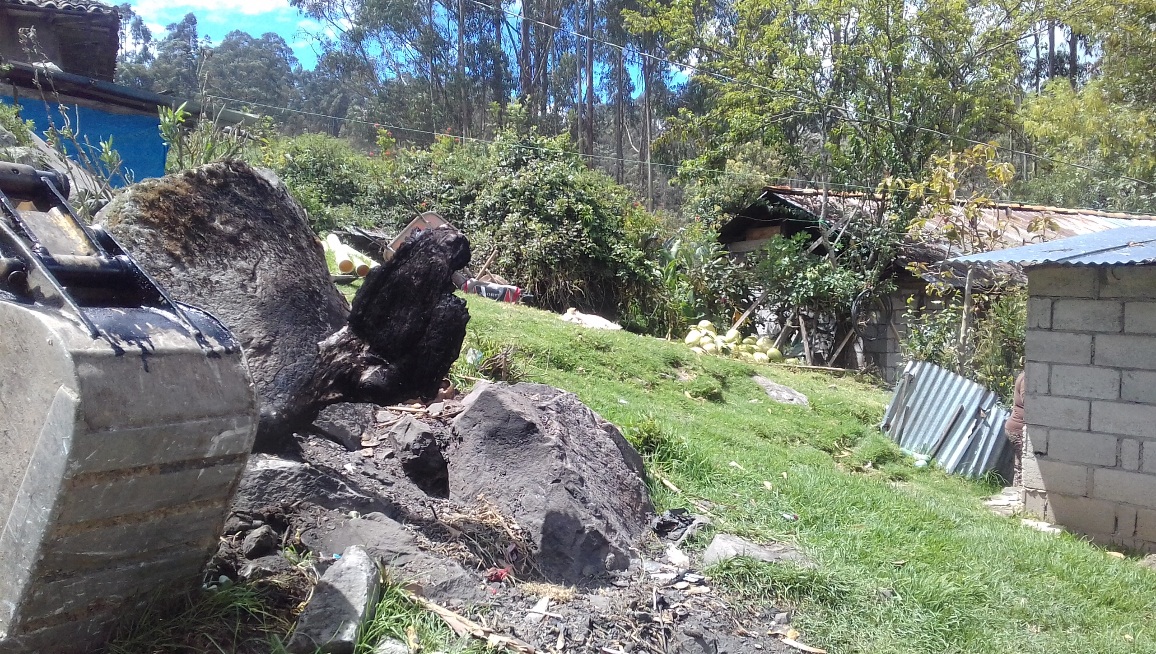 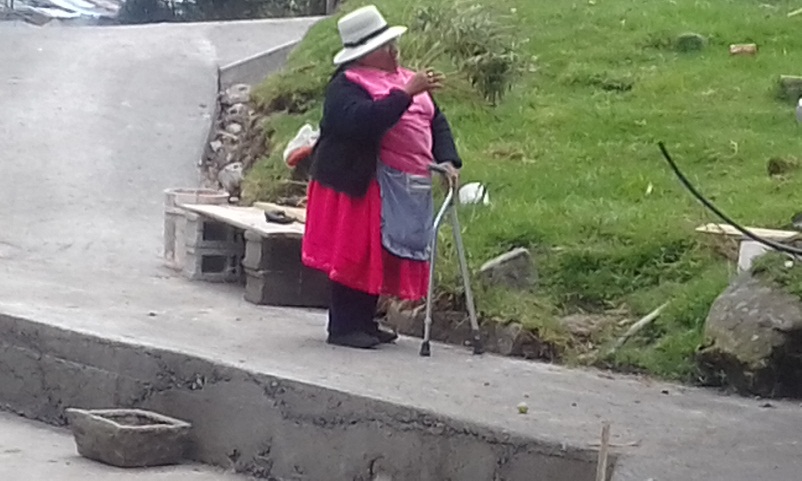 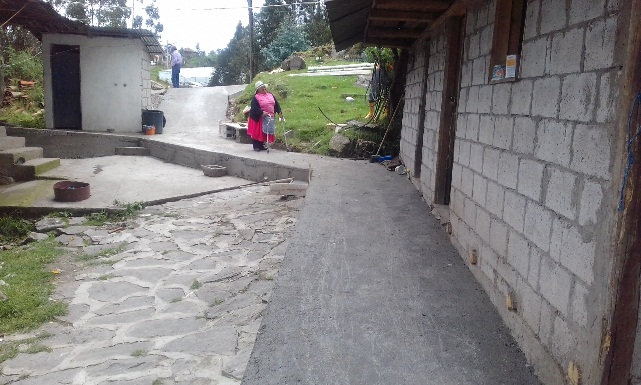 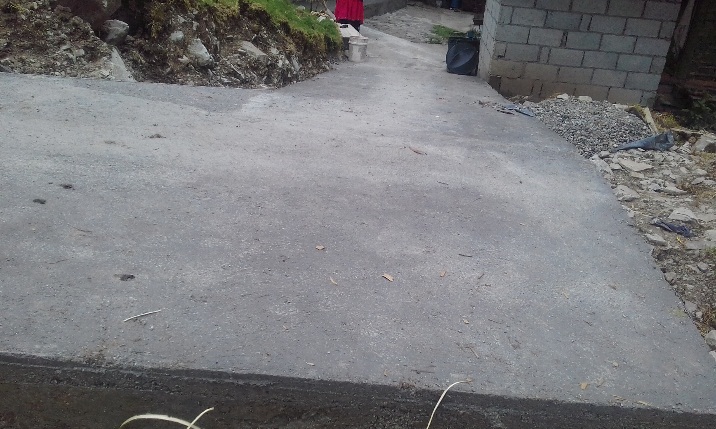